DotAsia AGM 2013
APRICOT Singapore  |  2013.02.24
Agenda:
Welcome Remarks
DotAsia Operations in 2012
Audited Financials (Fiscal Year 2011-2012)
Community & Special Projects
.Asia Registry Technical Updates (Afilias)
DotAsia Strategic & Operational Plans 2013
Member Resolutions (Board Elections)
Open Discussion & Closing Remarks
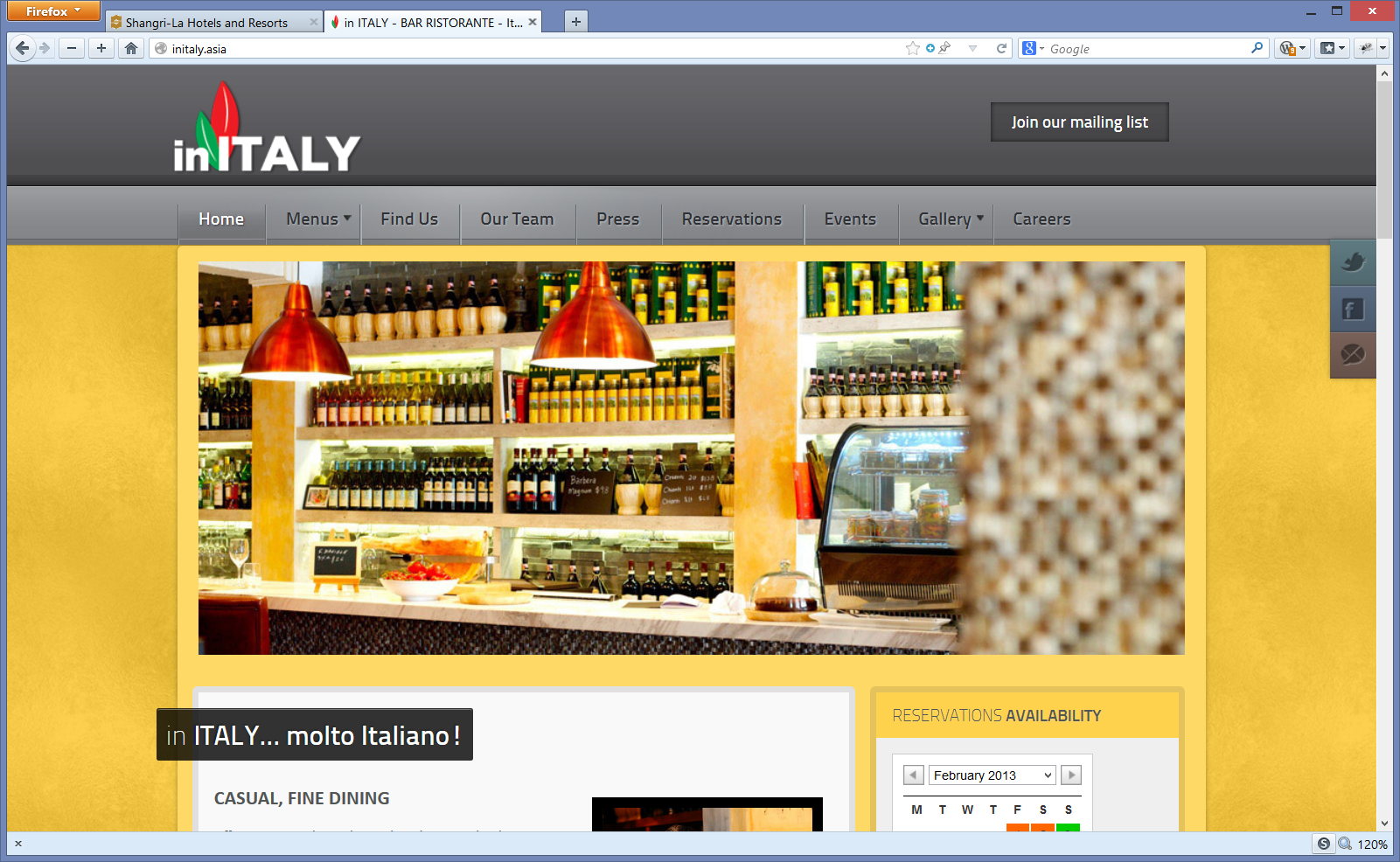 Joint AP* DotAsia Dinner6:00PM @ Shangri-La Lobby
www.inITALY.asia
First 5 Years of .Asia
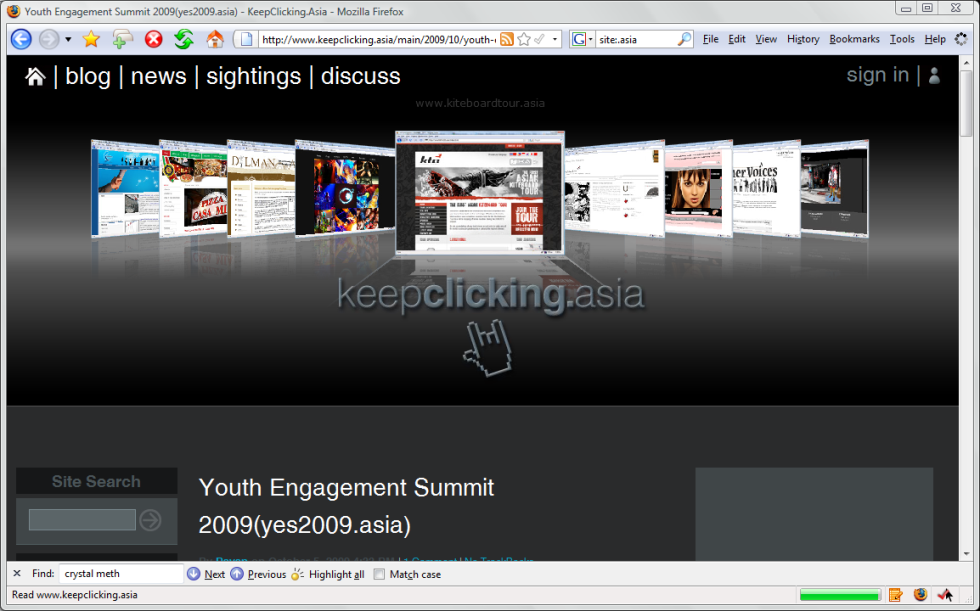 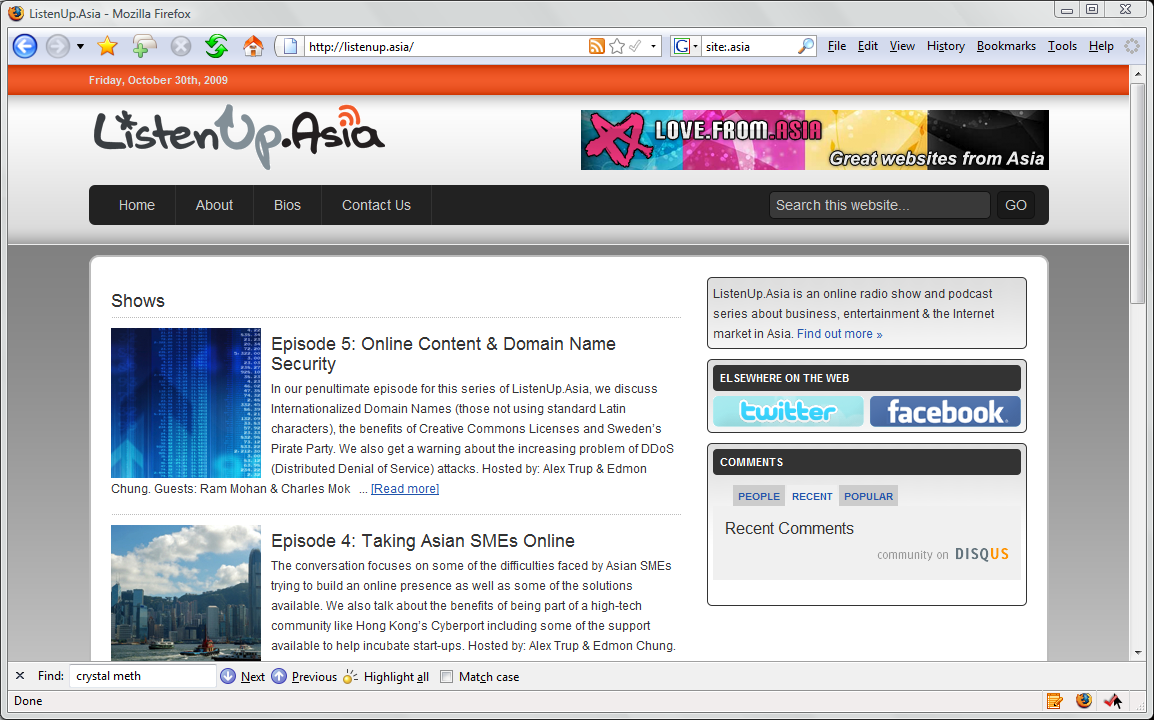 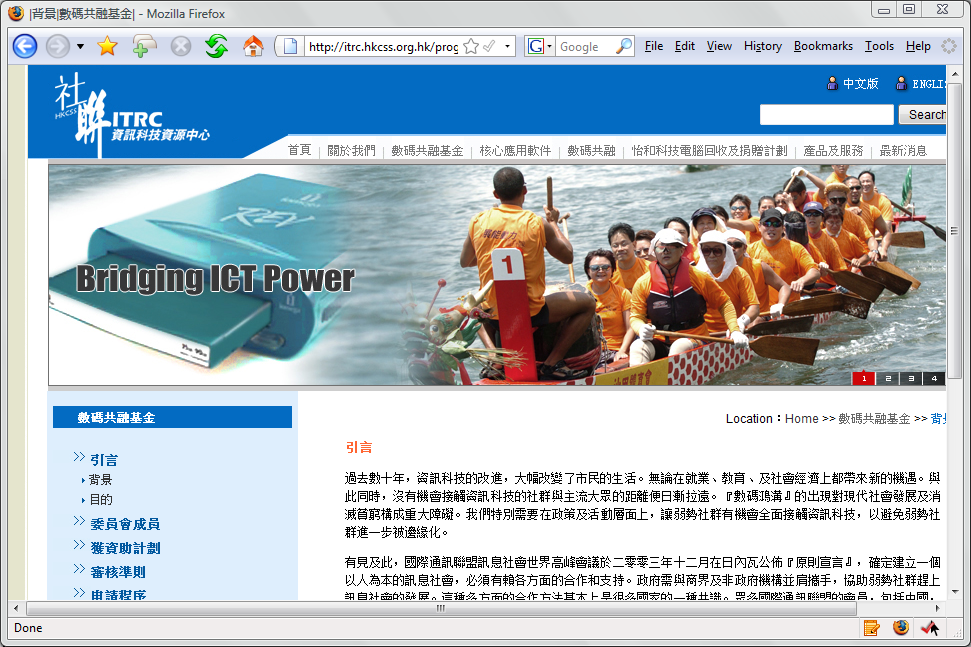 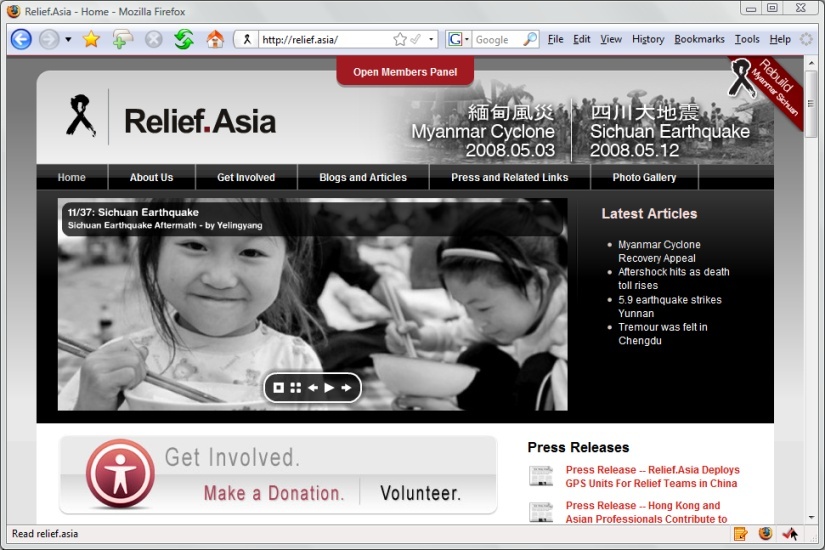 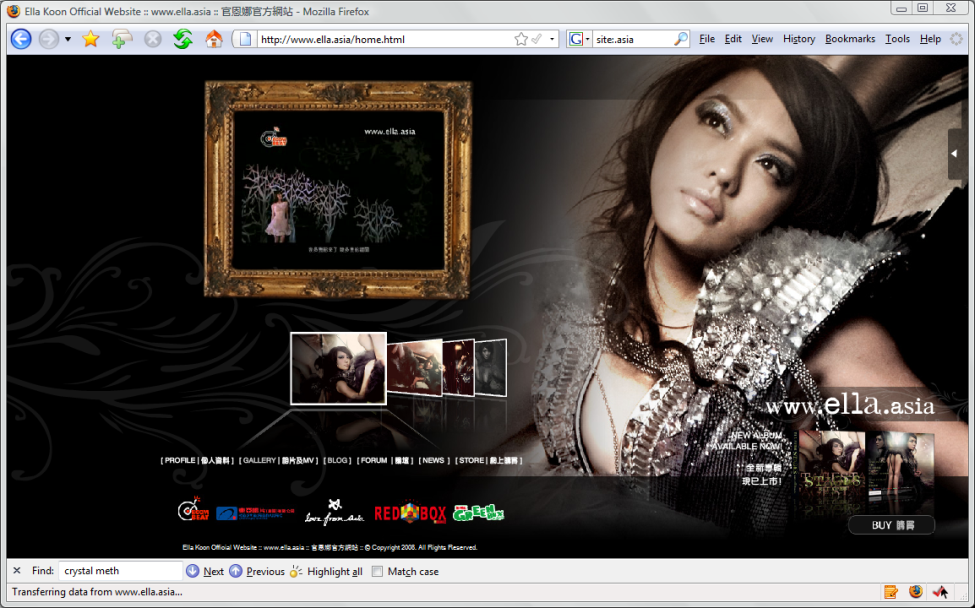 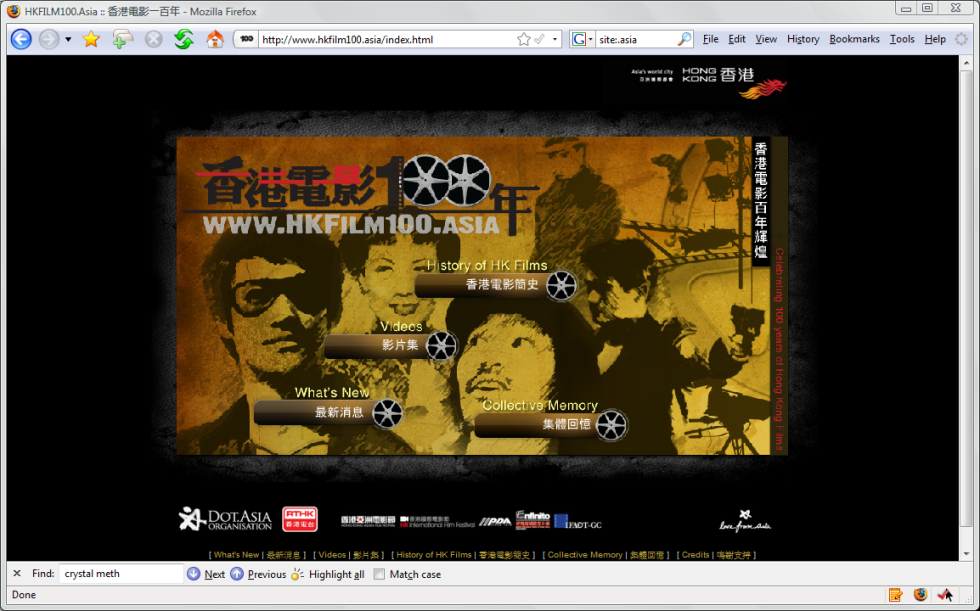 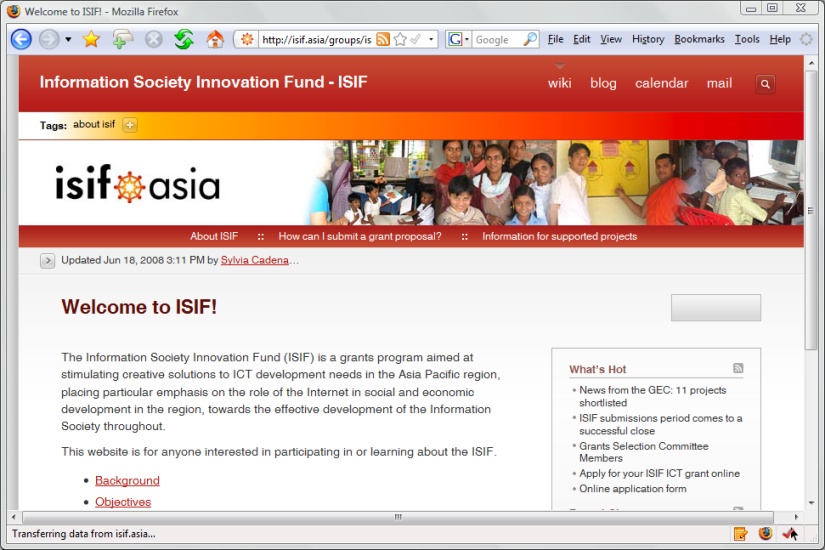 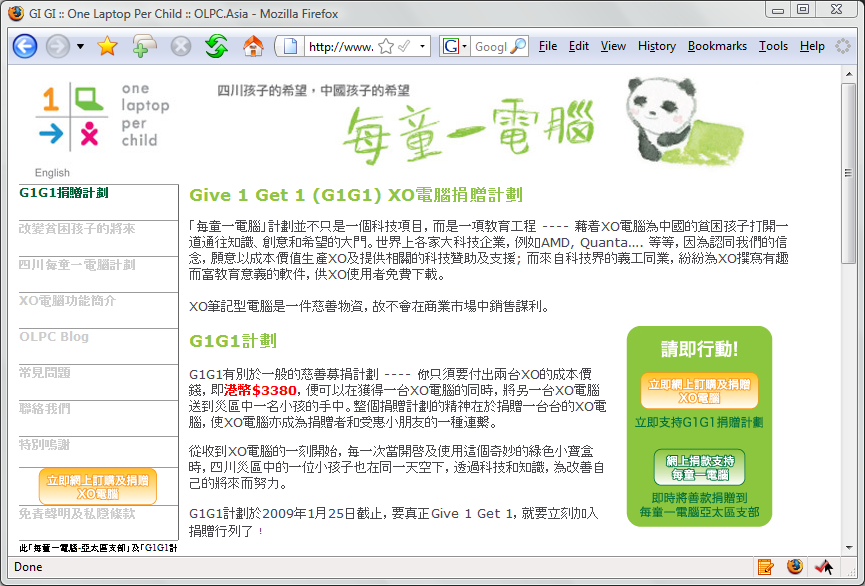 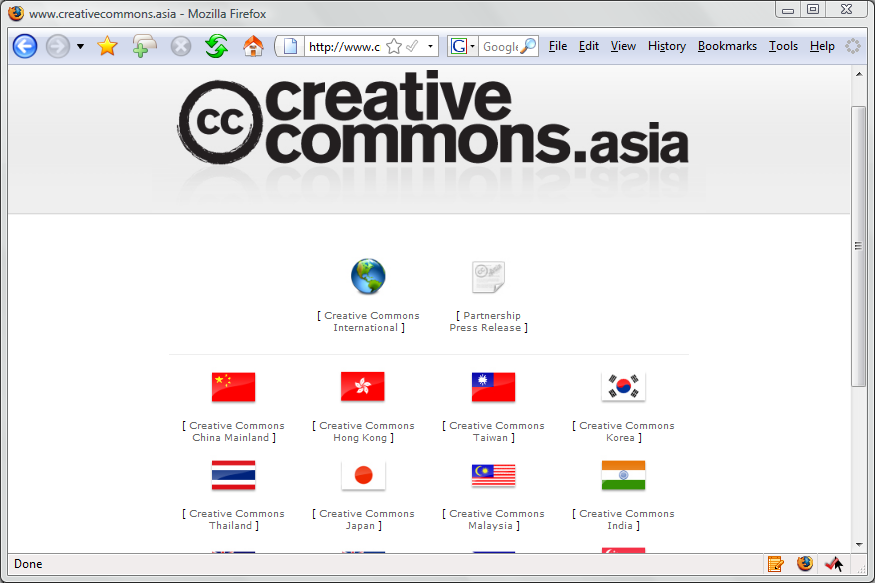 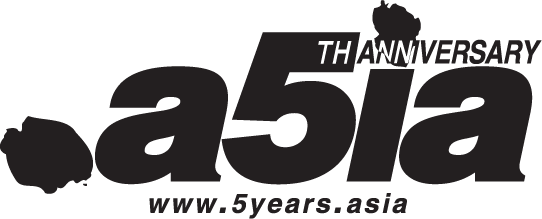 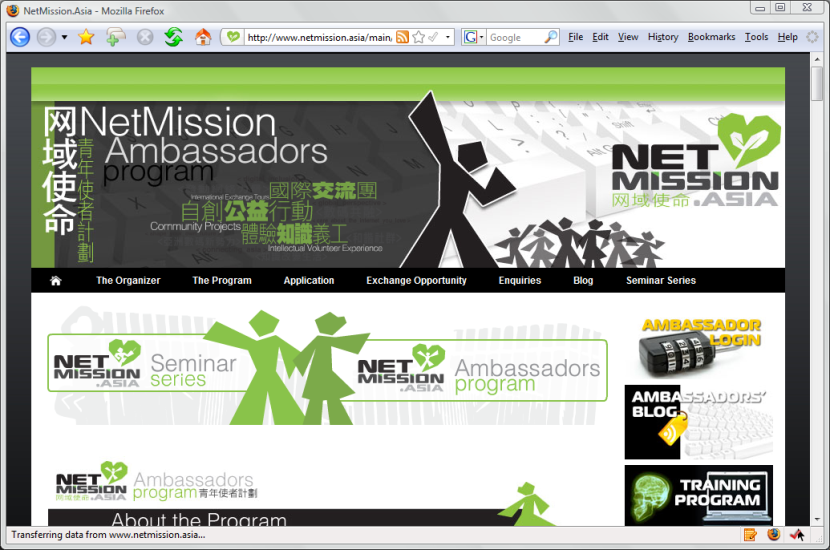 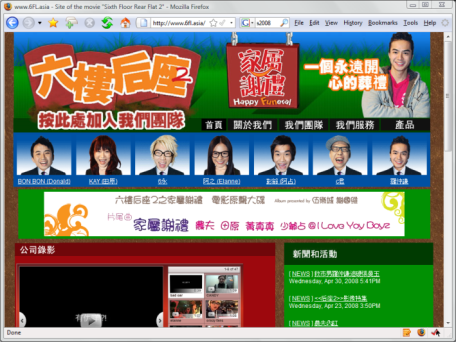 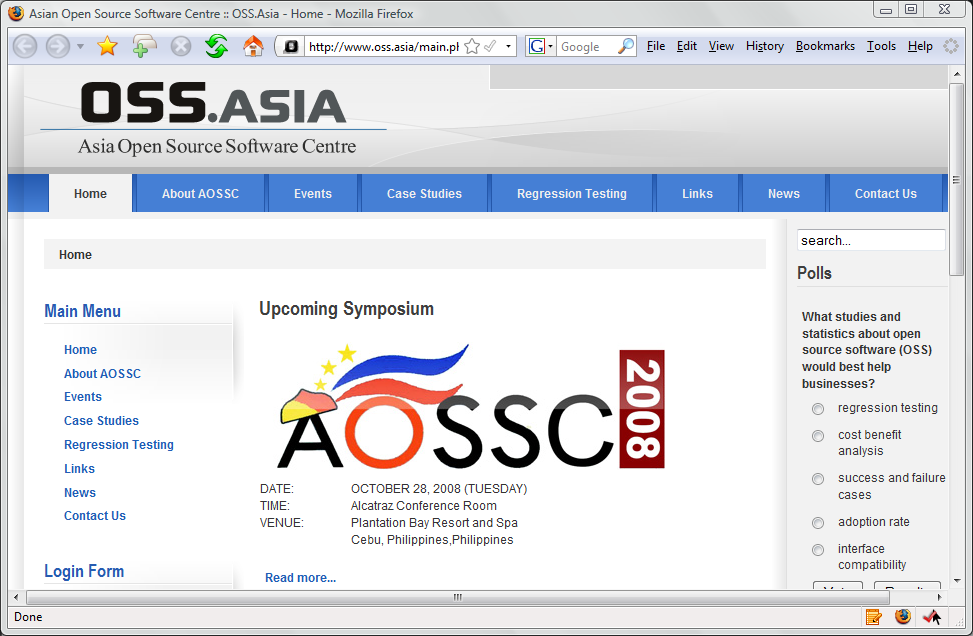 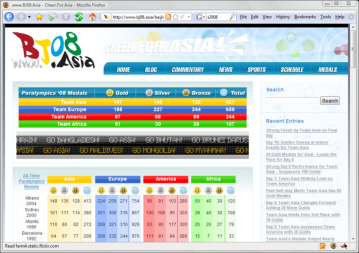 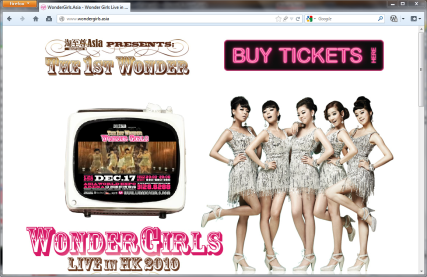 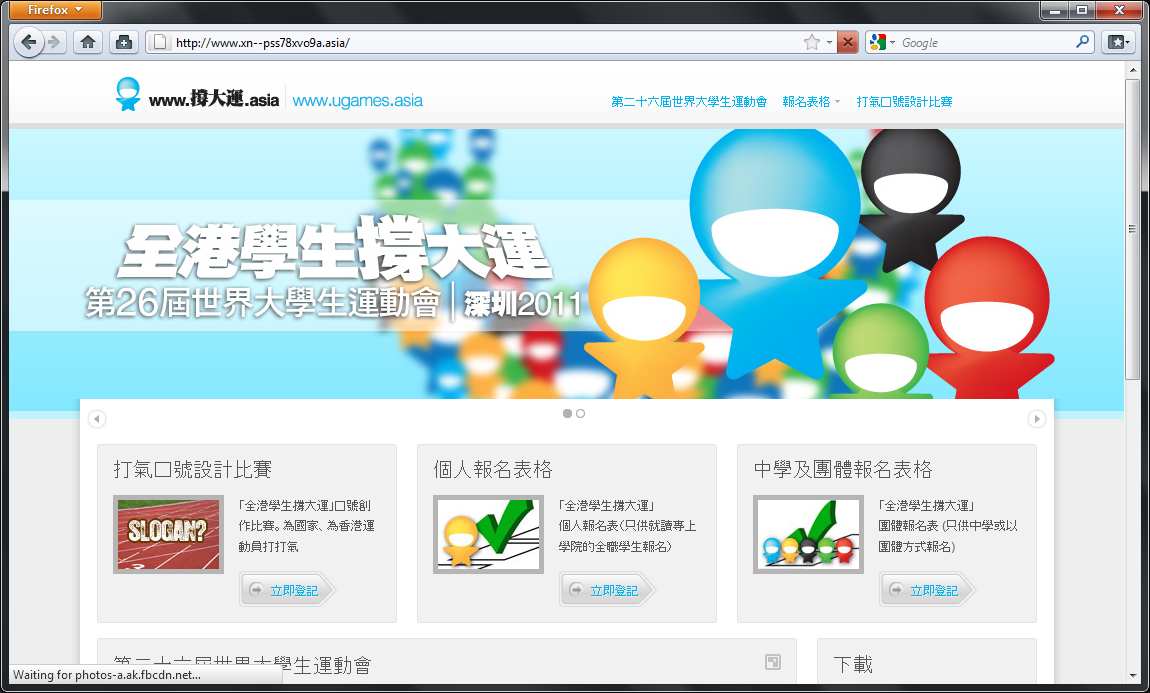 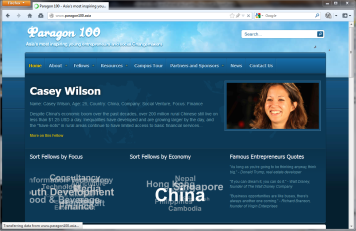 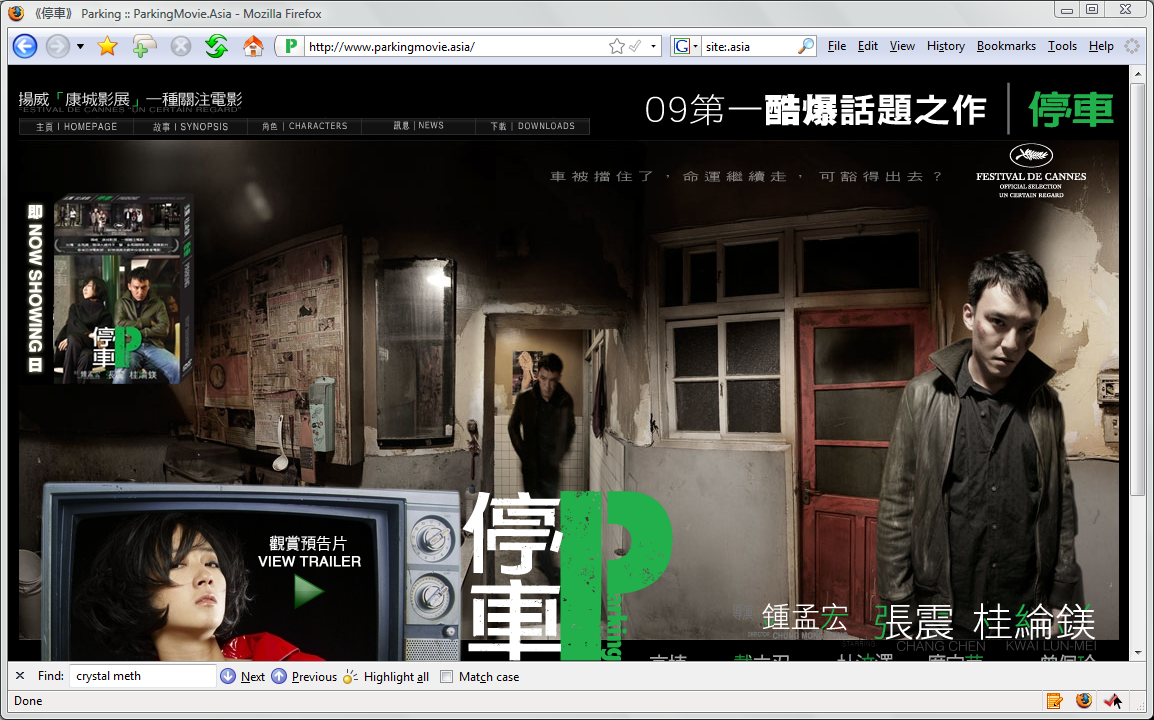 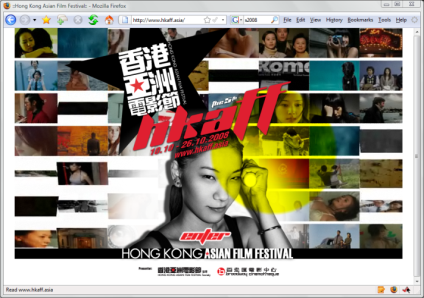 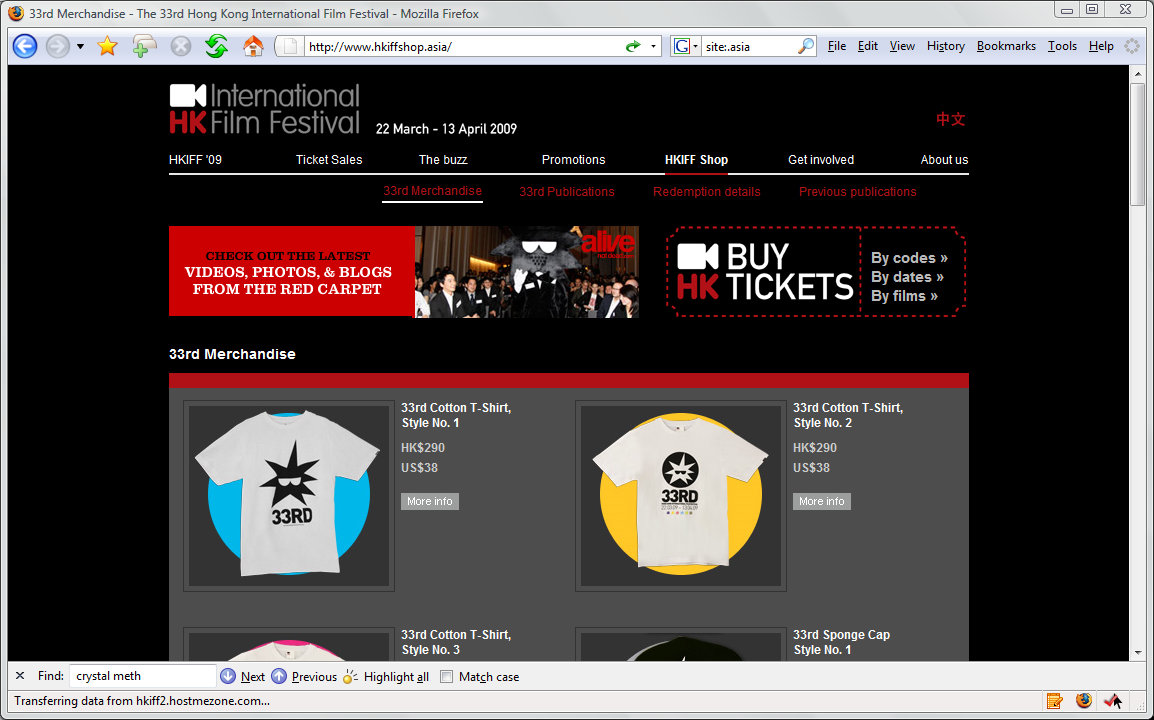 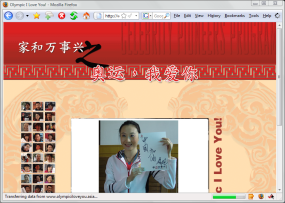 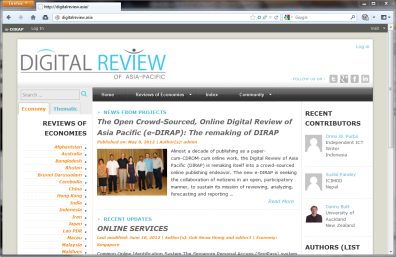 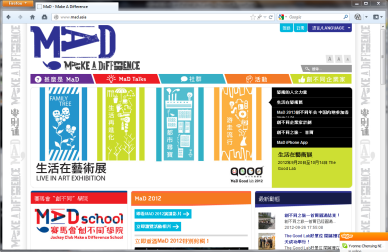 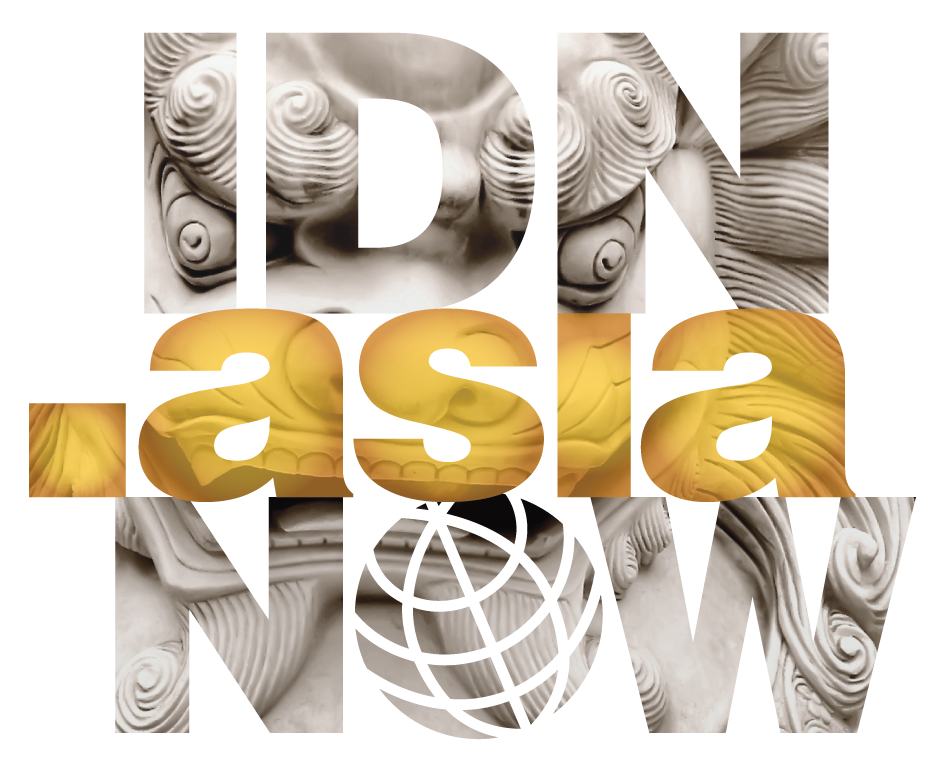 CJK IDN GoLive: June 21, 2012
Growing .Asia Presence
2009: 13 Million
2011: 66 Million
2012: 85.8 Million
2013: 140 Million entries indexed at Google
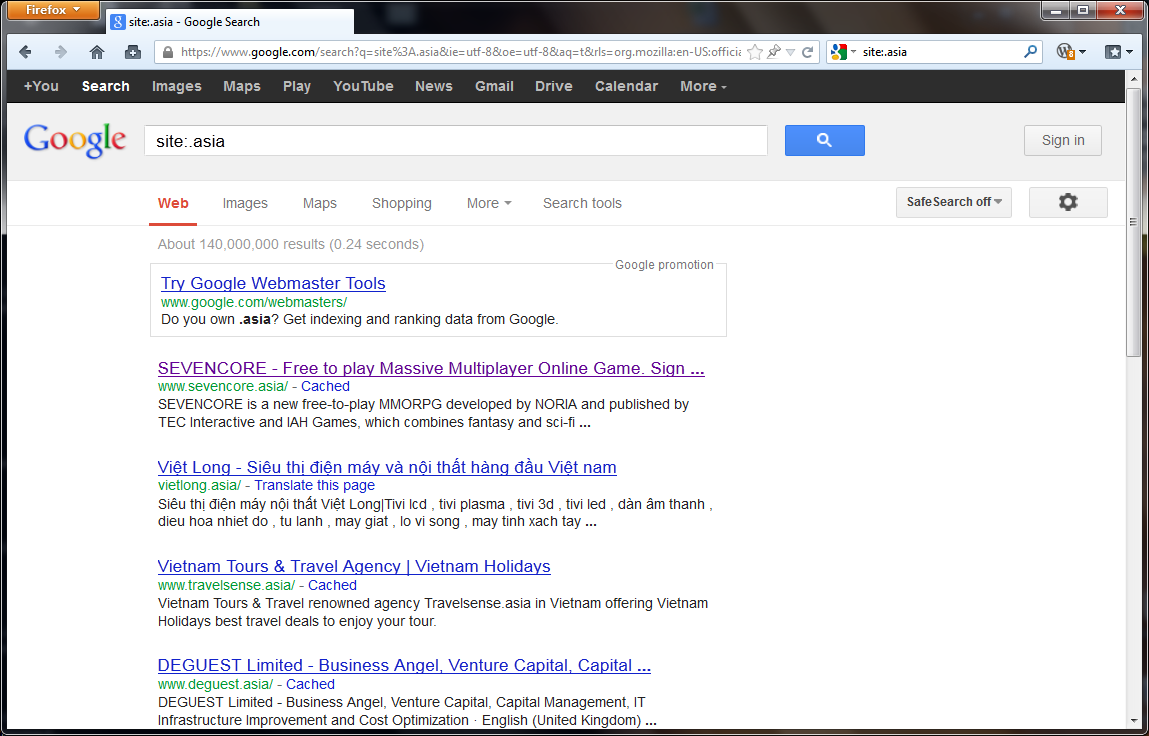 2010 to 2012 .ASIA Promtions
BPP (Base Price)
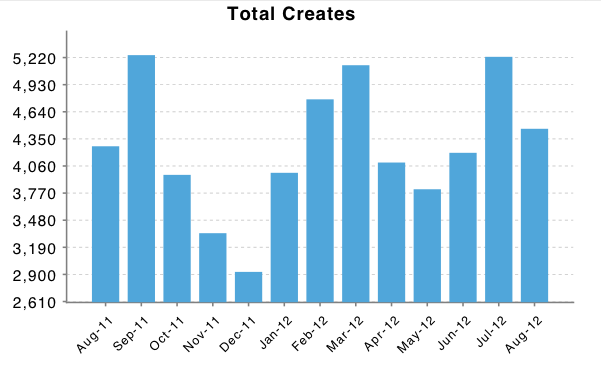 ASAP (Super Achiever)
.ASIA FreeB Promo
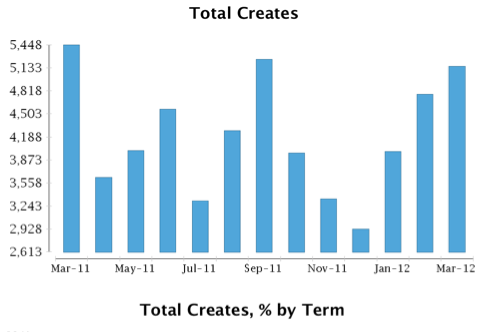 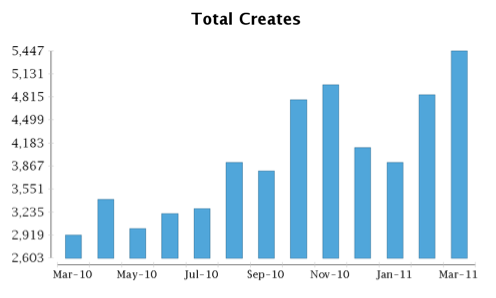 [Speaker Notes: Efforts and promos to market .ASIA to registrars and their customers by testing different price points.  

Since 2010 we ran a series of price discount promos, in the form of rebates.  Registrars were given  targets, ie. x% of gain from a base volume,  the base volume is consisted of either monthly average of the same month a year ago, or average of previous promo gains.  The goal of these promos were to bring down street prices of .ASIA for consumers, prior to the promos .Asia domains were sold for $19.99 USD or higher.  During the price promo .Asias were available to registrants for as low as $5 and even lower for resellers.

We’ve achied 30% growth between 2009 and 2010, and another 18% increase between 2010 and 2011.  To put this in domians, our 2009 monthly ave new creates were a modest 2,650, by 2011, our monthly average new create surpassed 4,000 Domains a month.]
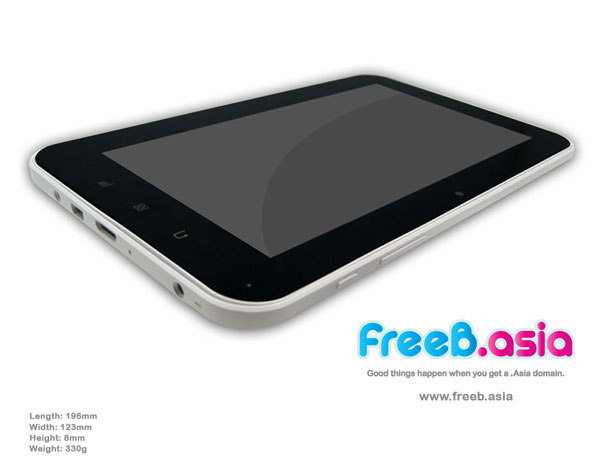 Free 7” Android Tablet
With Every 10 Year .Asia Registration
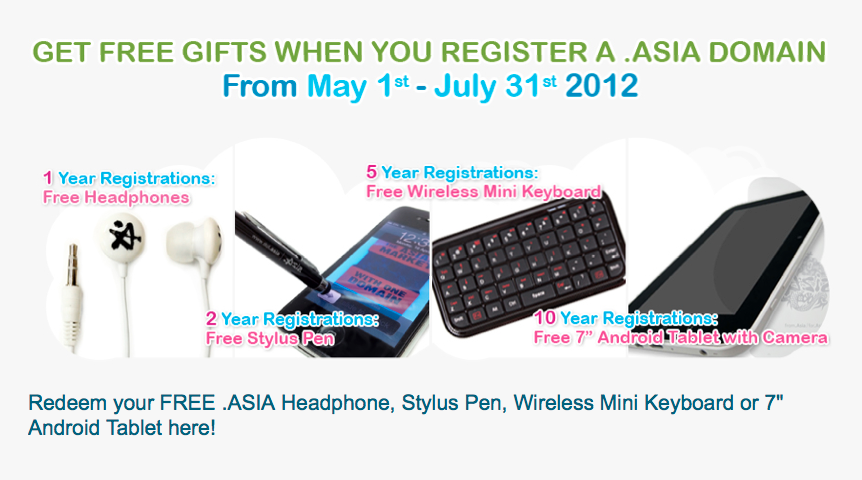 Sep 2012 .ASIA Anniversary Promo
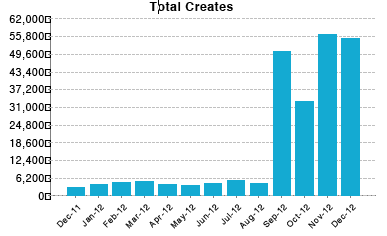 [Speaker Notes: In terms of number of new creates FreeB .ASIA did not do as well as the other promos. 

On Sep 1st we started our most price aggressive promo, the .ASIA Anniversary promo at $0.75 for first year registrations

At the end of September we received 50, 441 domains, ten times as much as our highest number of new creates in 2011. This is what brought our registrations from 200, 000 to 250,000 in a month and now to over 400,000 domains under management]
420,000+ Registered Domains
Rapid Growth in Adoption stimulated by lower price-based promotion
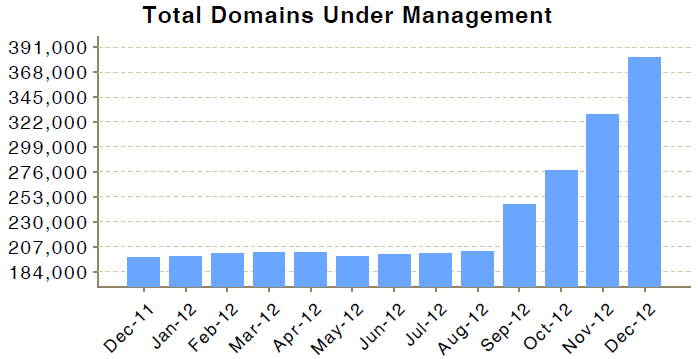 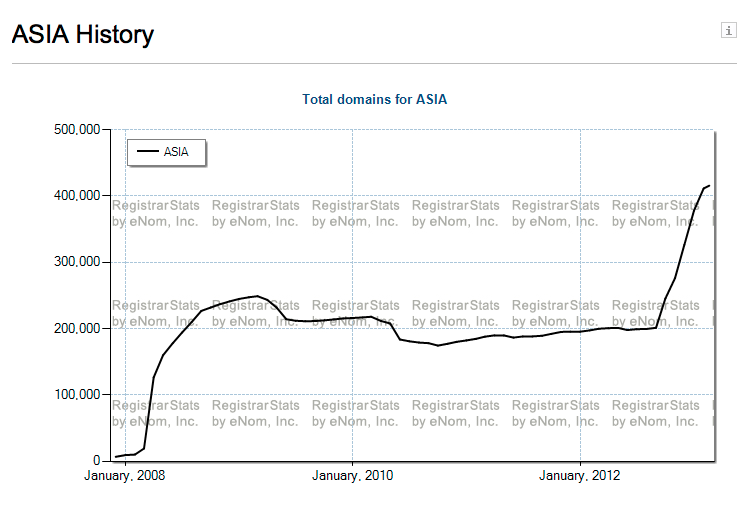 Historical Growth from 2008 Go Live
Top .ASIA Registrars 2011 vs. 2012
2011
2012
GoDaddy.com	
Aust Domains
Network Solutions
Directi
Key-Systems
18%
12%
9%
7% 
5%
US
AU
US
IN 
DE
GMO
Megazone
Aust Domains
Shanghai Meicheng
Directi
1API
GoDaddy
25%
21%
16%
6% 
6%
5%
3.5%
JP
KR
AU
CN
IN
DE
US
Top .ASIA Economies 2011 vs. 2012
Increasing Abusive Registrations
Rapid rise in ranking of blocked .asia domains
#20 in November 2012
#16 in January 2013
#13 in February 2013
Recording ~1.3% of domains (~5,500 of 420K)
Bringing together community to tackle issues 
Accredited Intervener framework
Domain Registration Abuse & Suspension Policy Forum (Feb 22, 2012: Joint Event with APTLD)
APCERT & APWG
Covering other abuses
Open discussion of issues
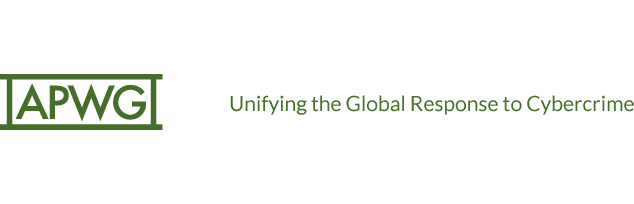 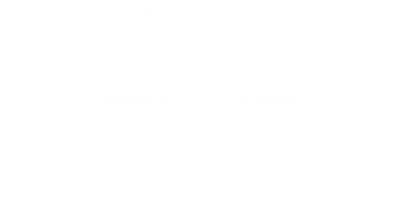 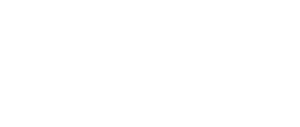 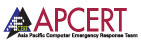 Agenda:
Welcome Remarks
DotAsia Operations in 2012
Audited Financials (Fiscal Year 2011-2012)
Community & Special Projects
.Asia Registry Technical Updates (Afilias)
DotAsia Strategic & Operational Plans 2013
Member Resolutions (Board Elections)
Open Discussion & Closing Remarks
Agenda:
Welcome Remarks
DotAsia Operations in 2012
Audited Financials (Fiscal Year 2011-2012)
Community & Special Projects
.Asia Registry Technical Updates (Afilias)
DotAsia Strategic & Operational Plans 2013
Member Resolutions (Board Elections)
Open Discussion & Closing Remarks
New Community Initiatives Launched in 2012
DigitalReview.Asia
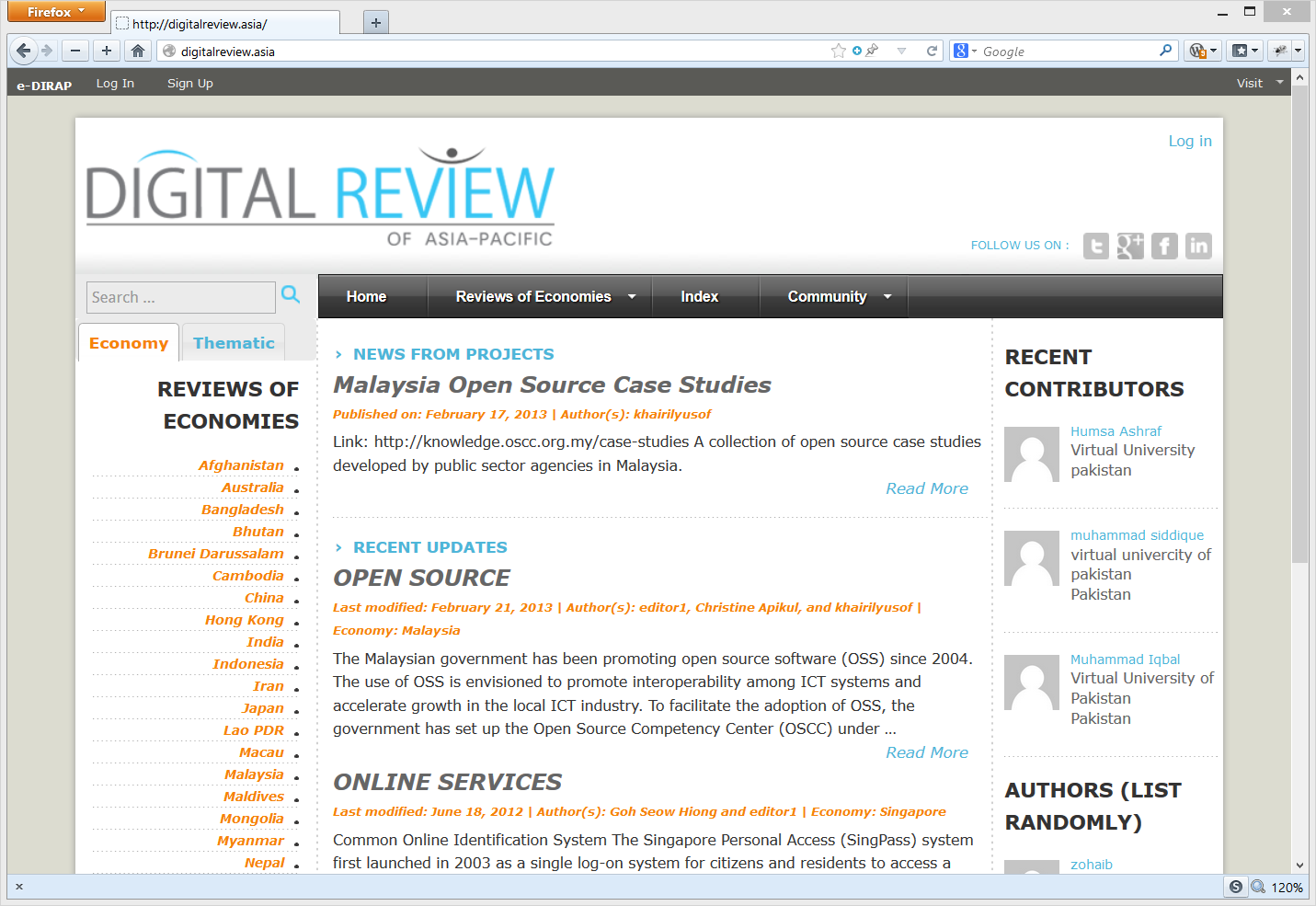 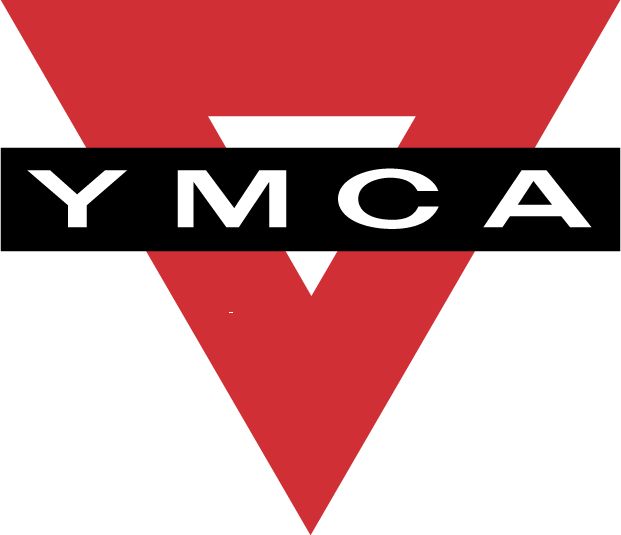 NetY.Asia
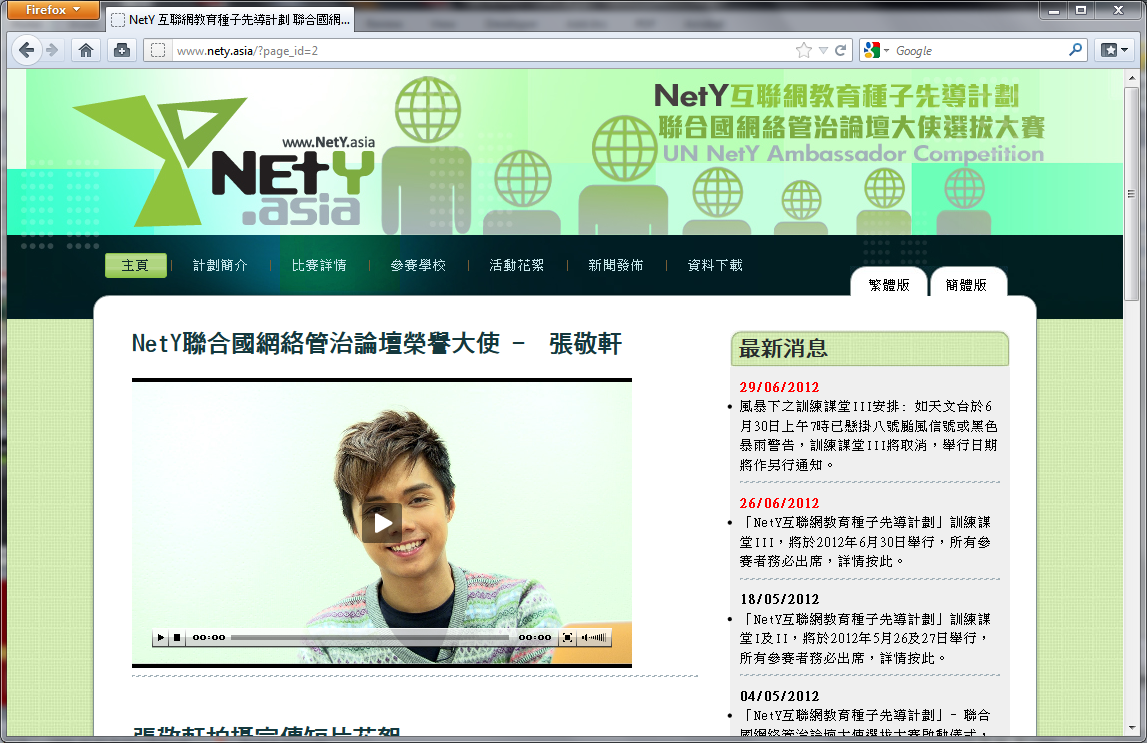 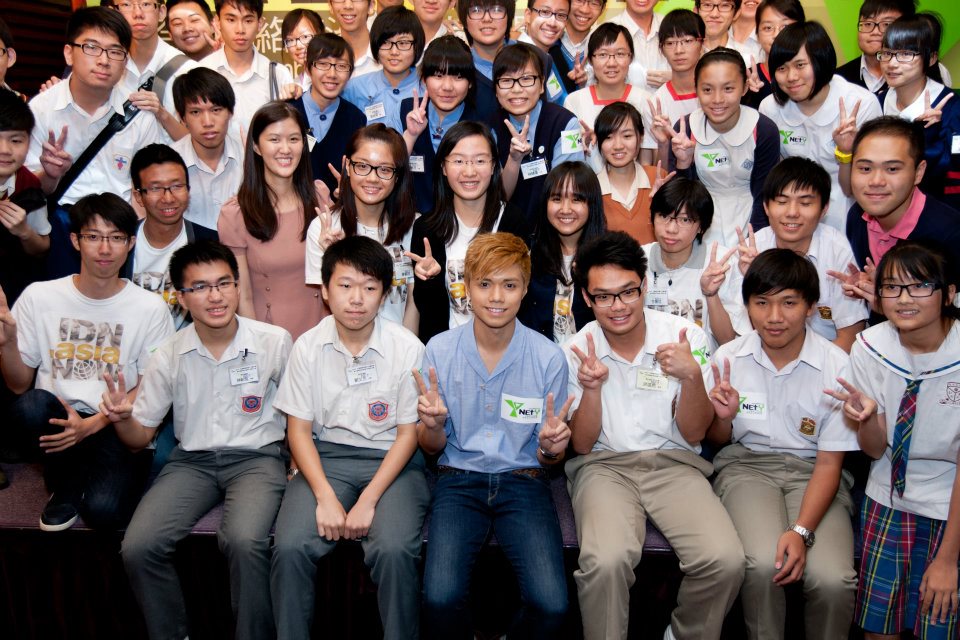 FoodRevolutionDay.Asia
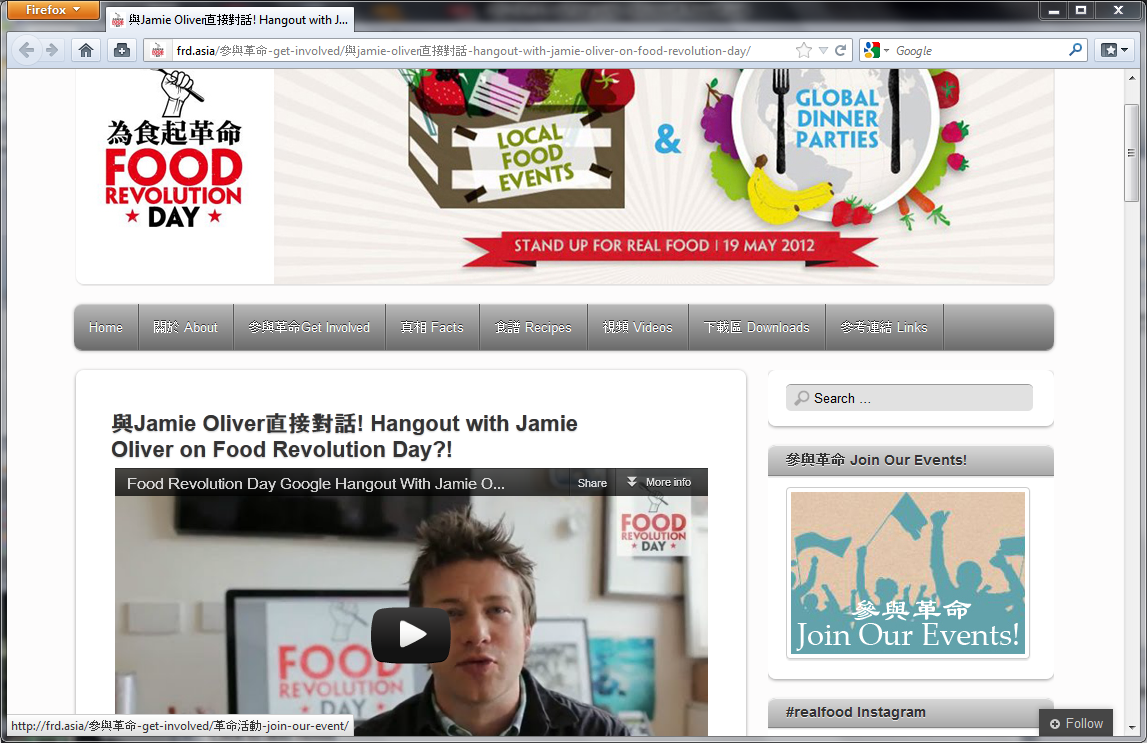 MandelaDay.Asia
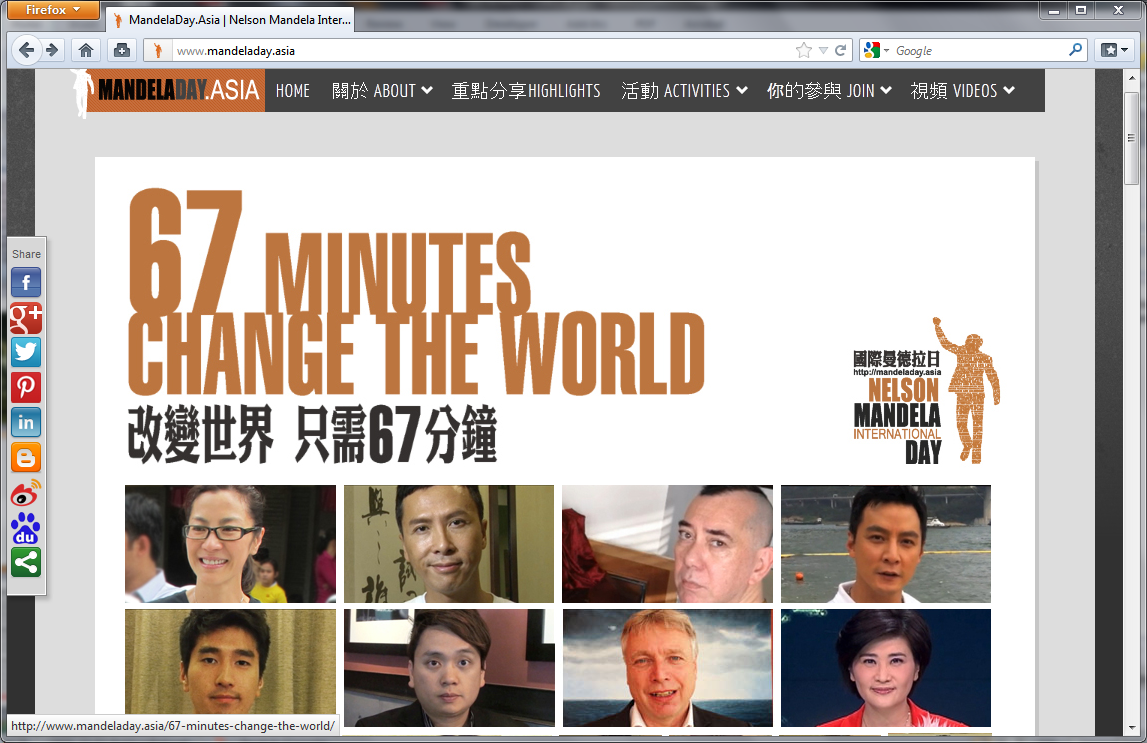 DonnieYen.Asia for Go.Asia
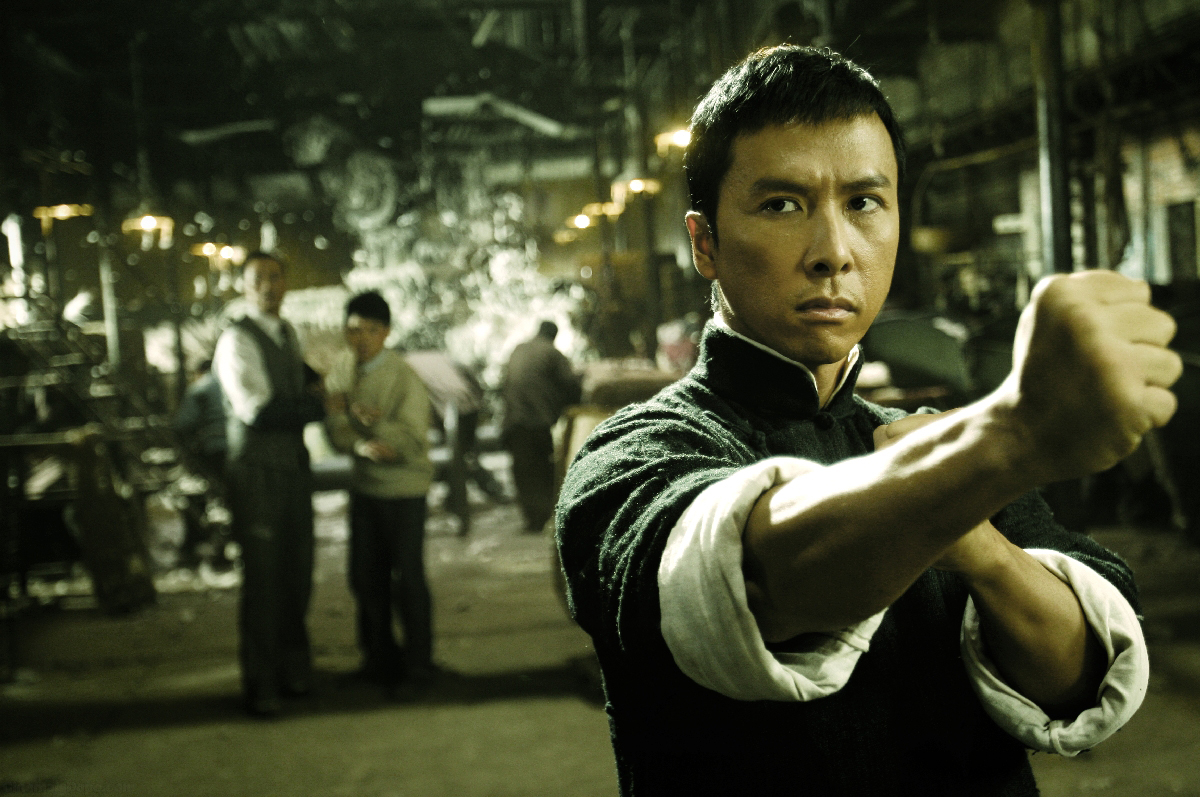 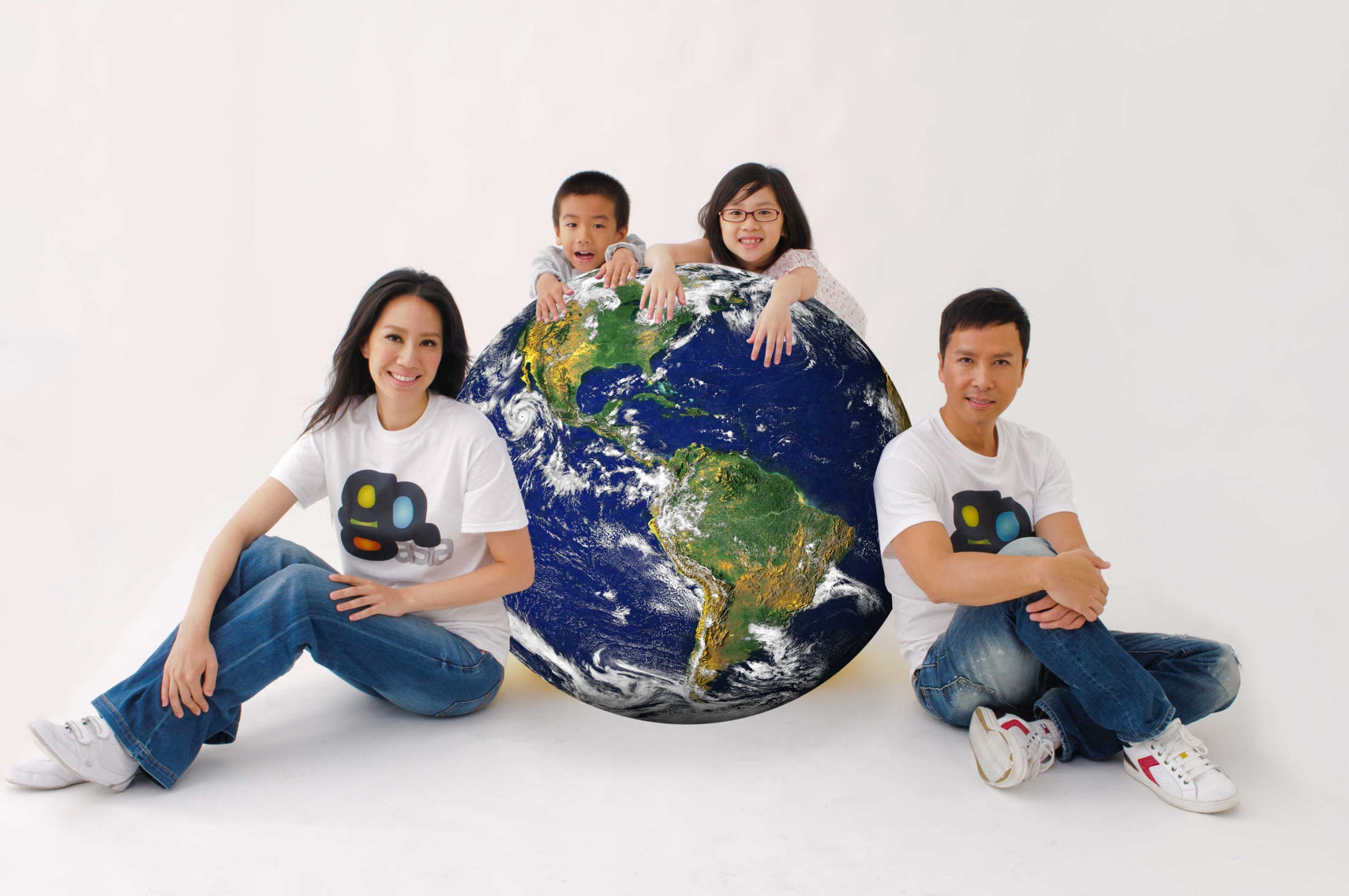 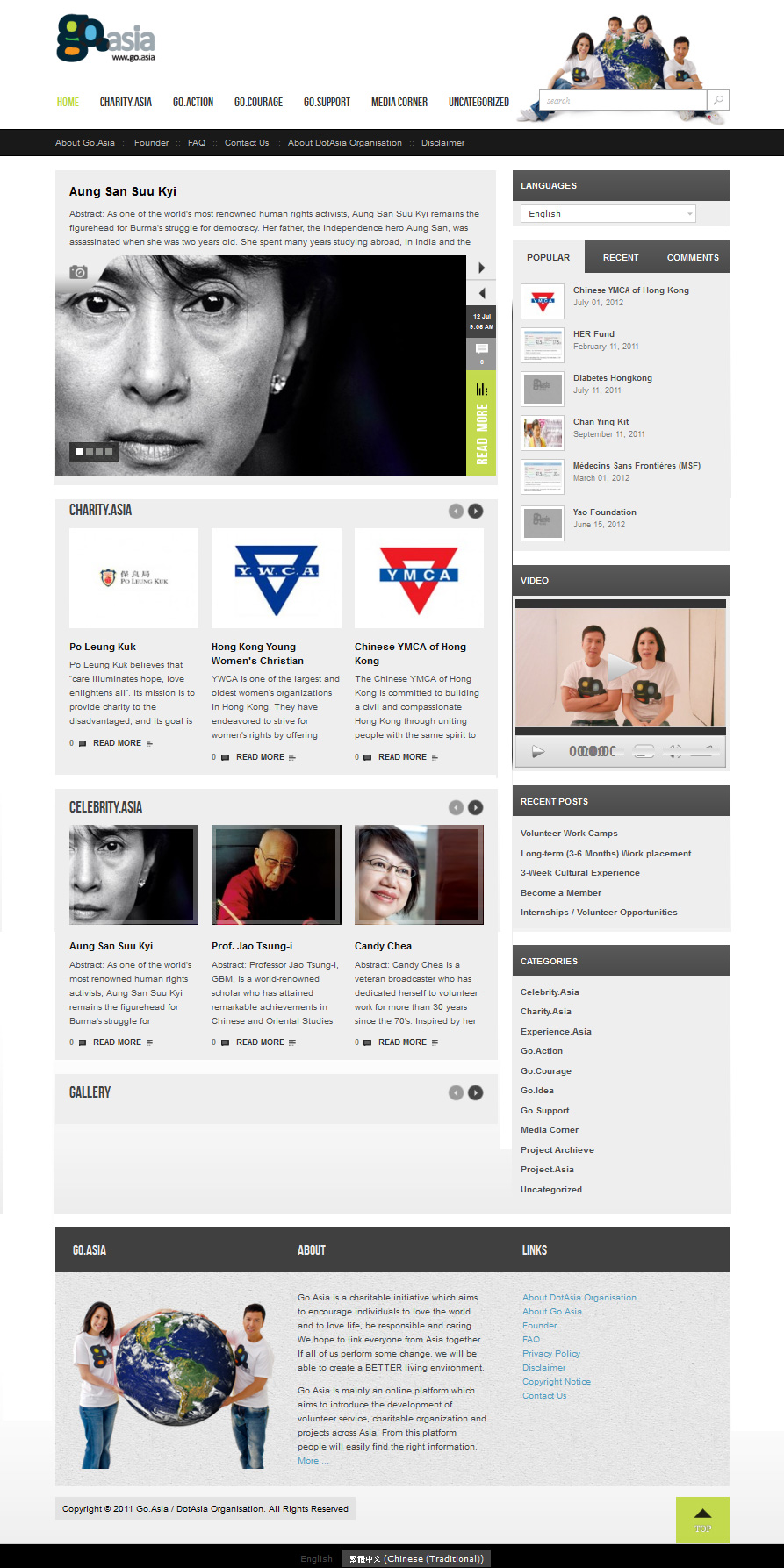 Ongoing Community Projects
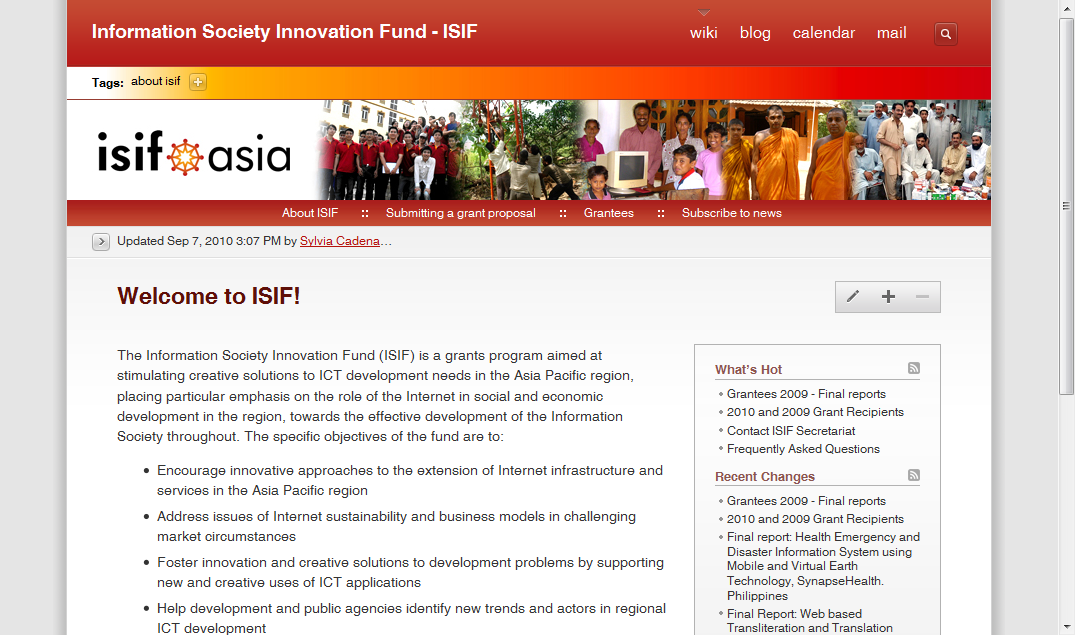 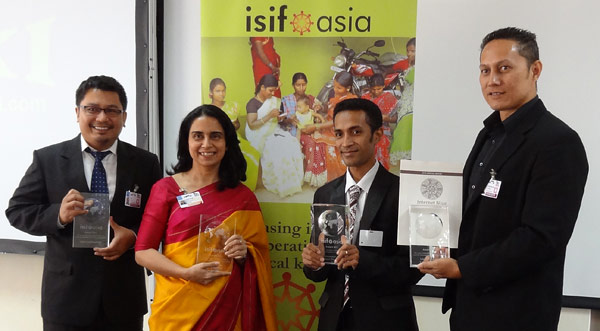 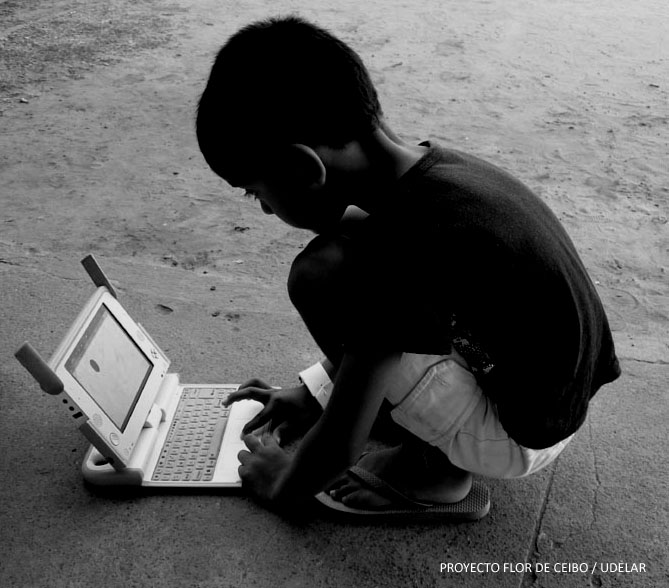 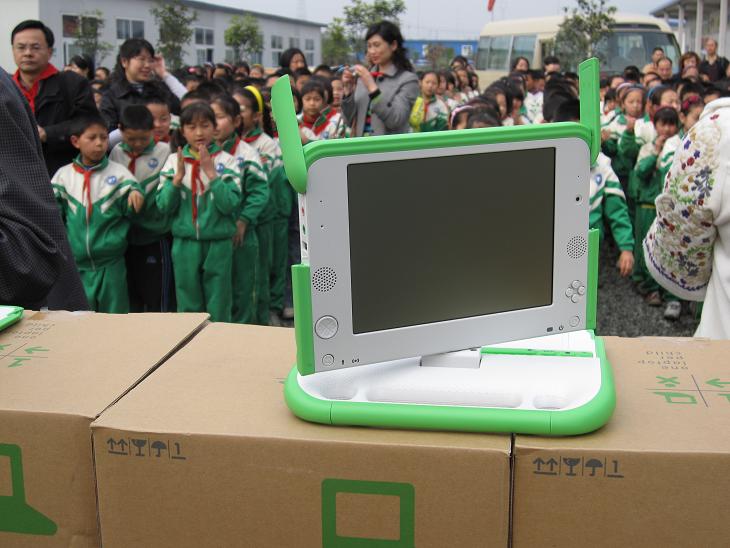 www.olpc.asia
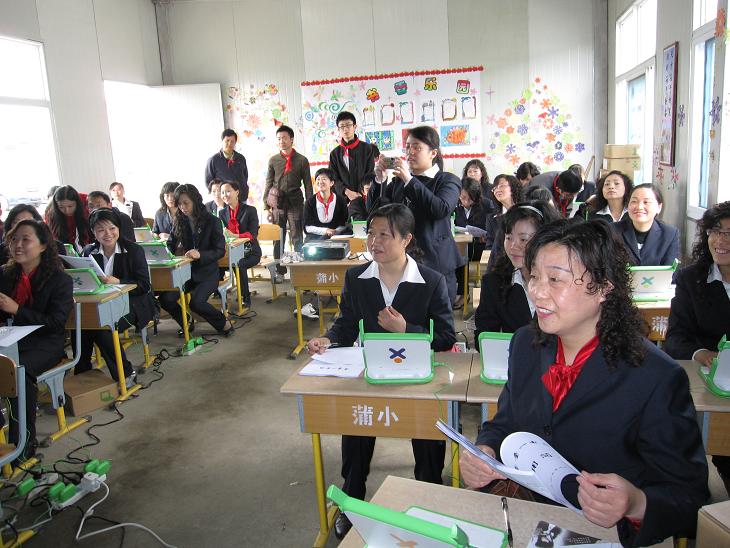 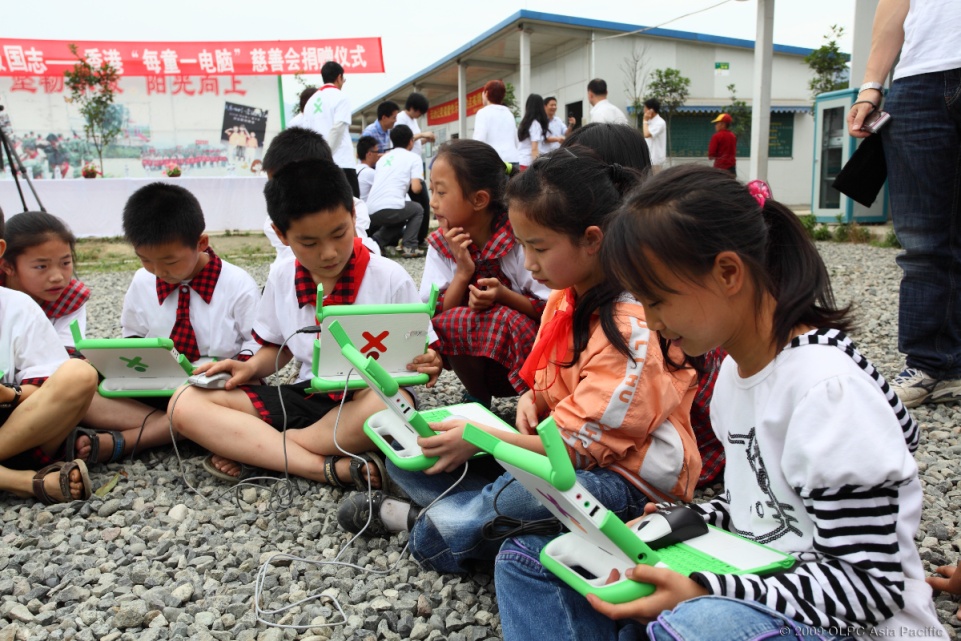 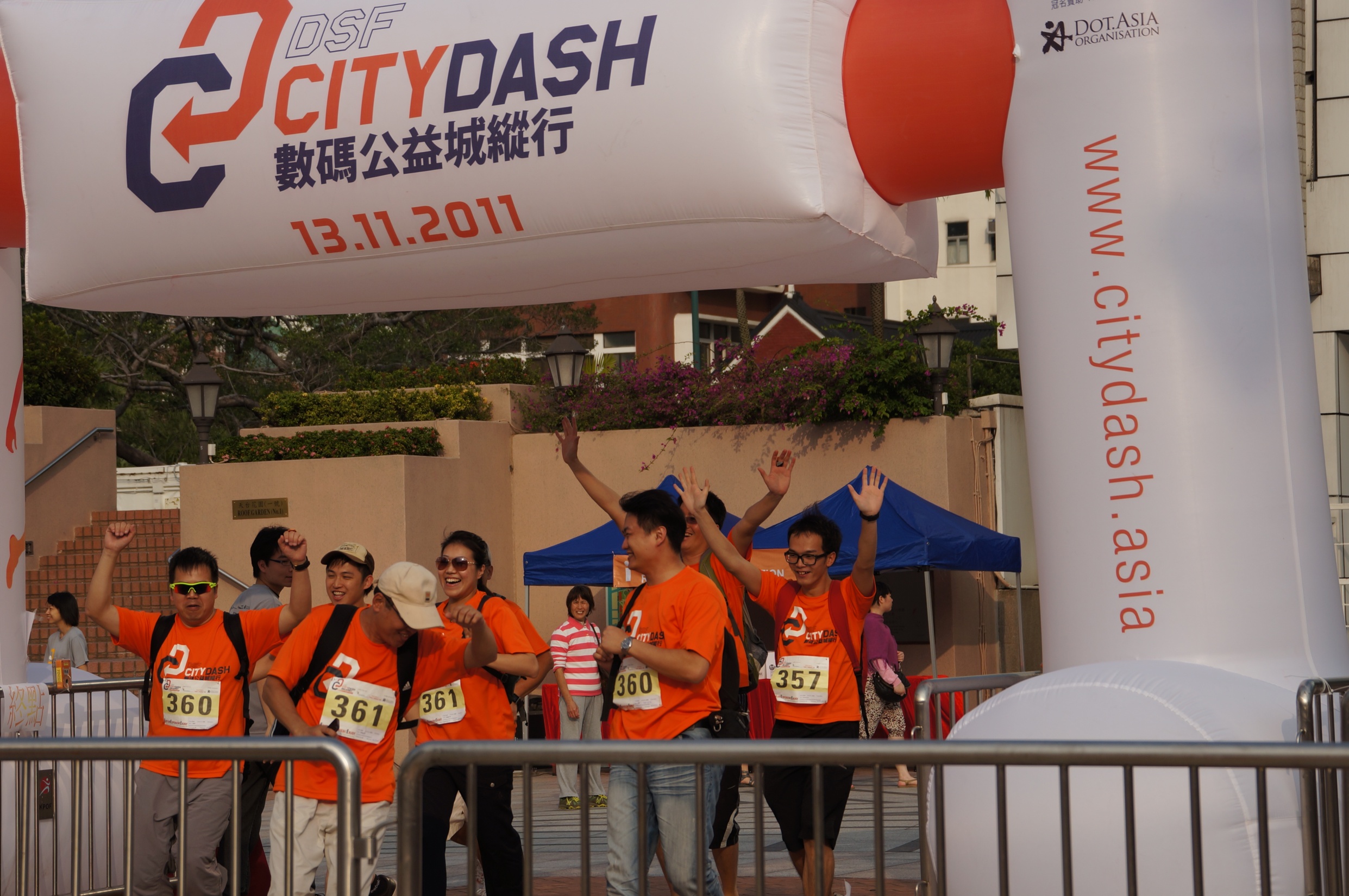 Digital Solidarity Fund (hk.DSF.Asia)
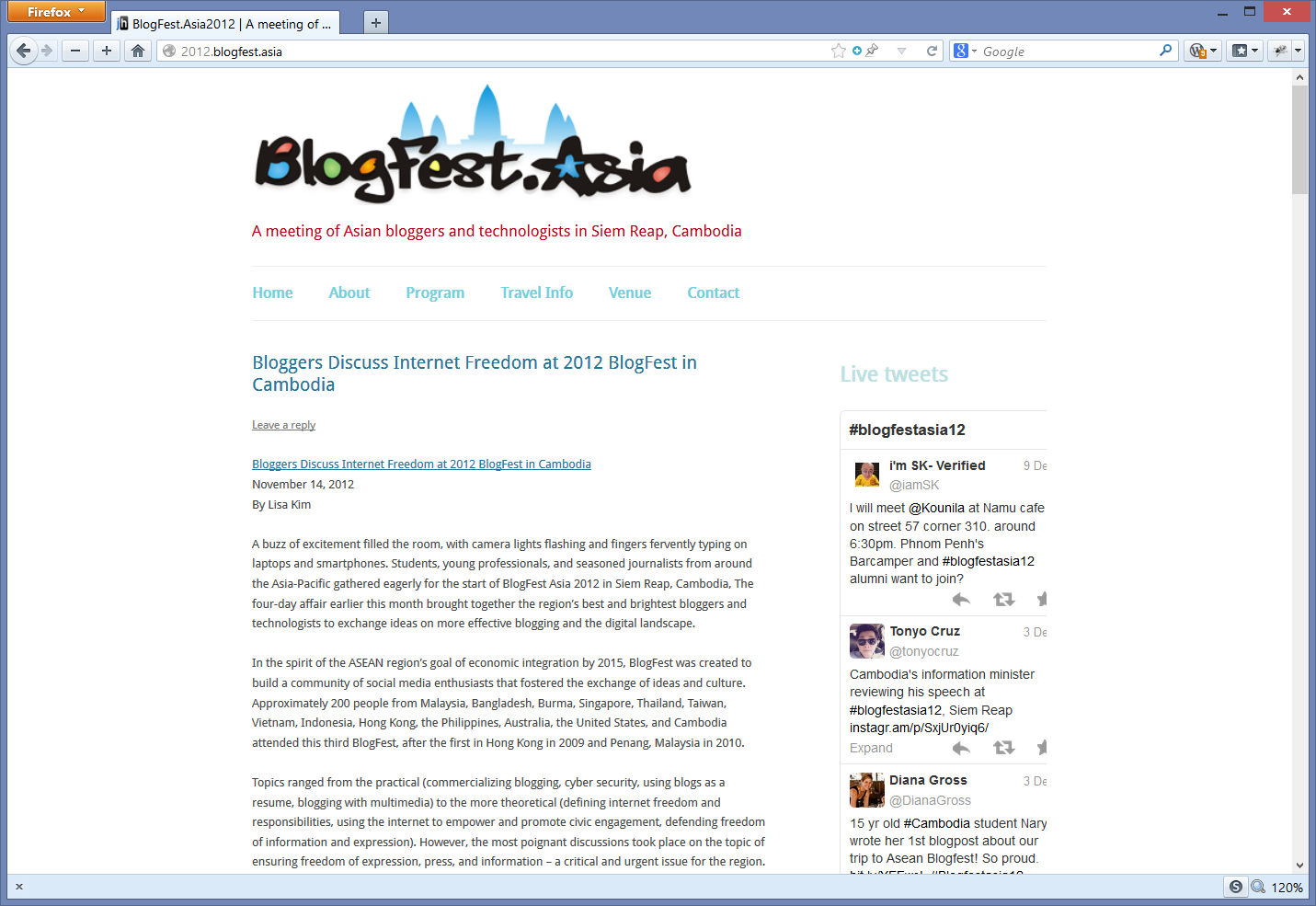 APNGCamp.Asia
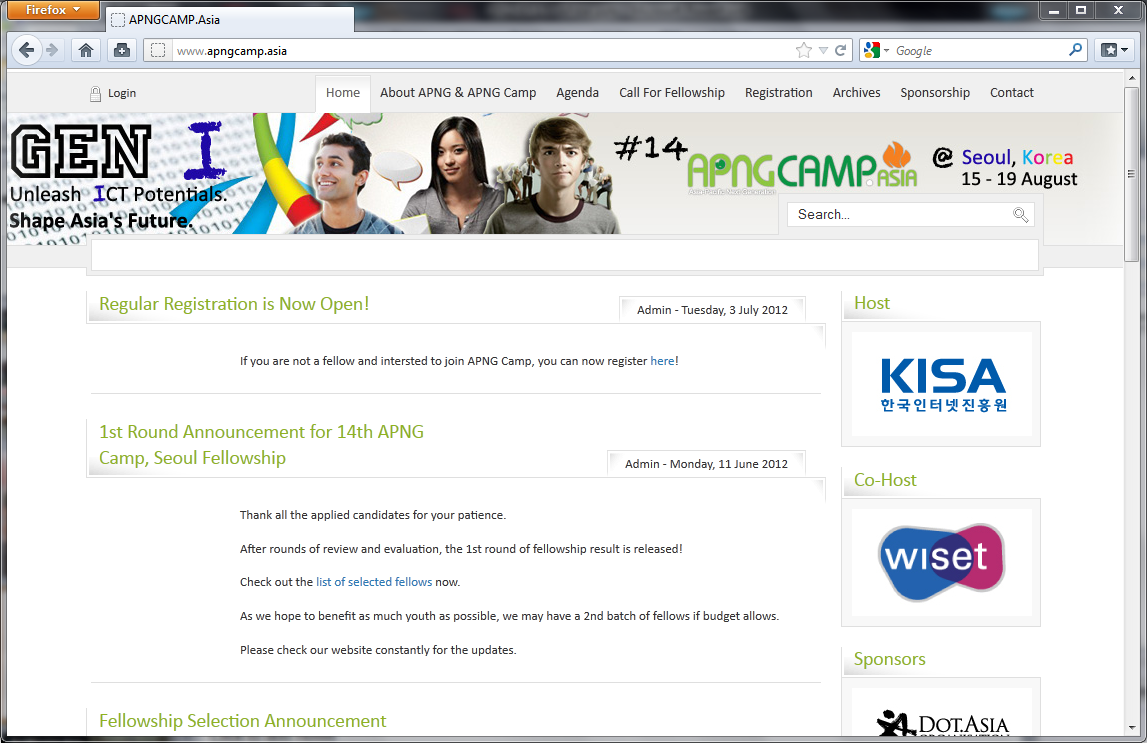 14th APNG Camp 
GEN I: Unleash ICT Potentials. Shape Asia’s Future.
Date: 15 Aug (Wed.) – 19 (Sun.), 2012
Venue: EWHA University Campus, Seoul, Korea
Partcipant: Local Youth and 30 International Fellows
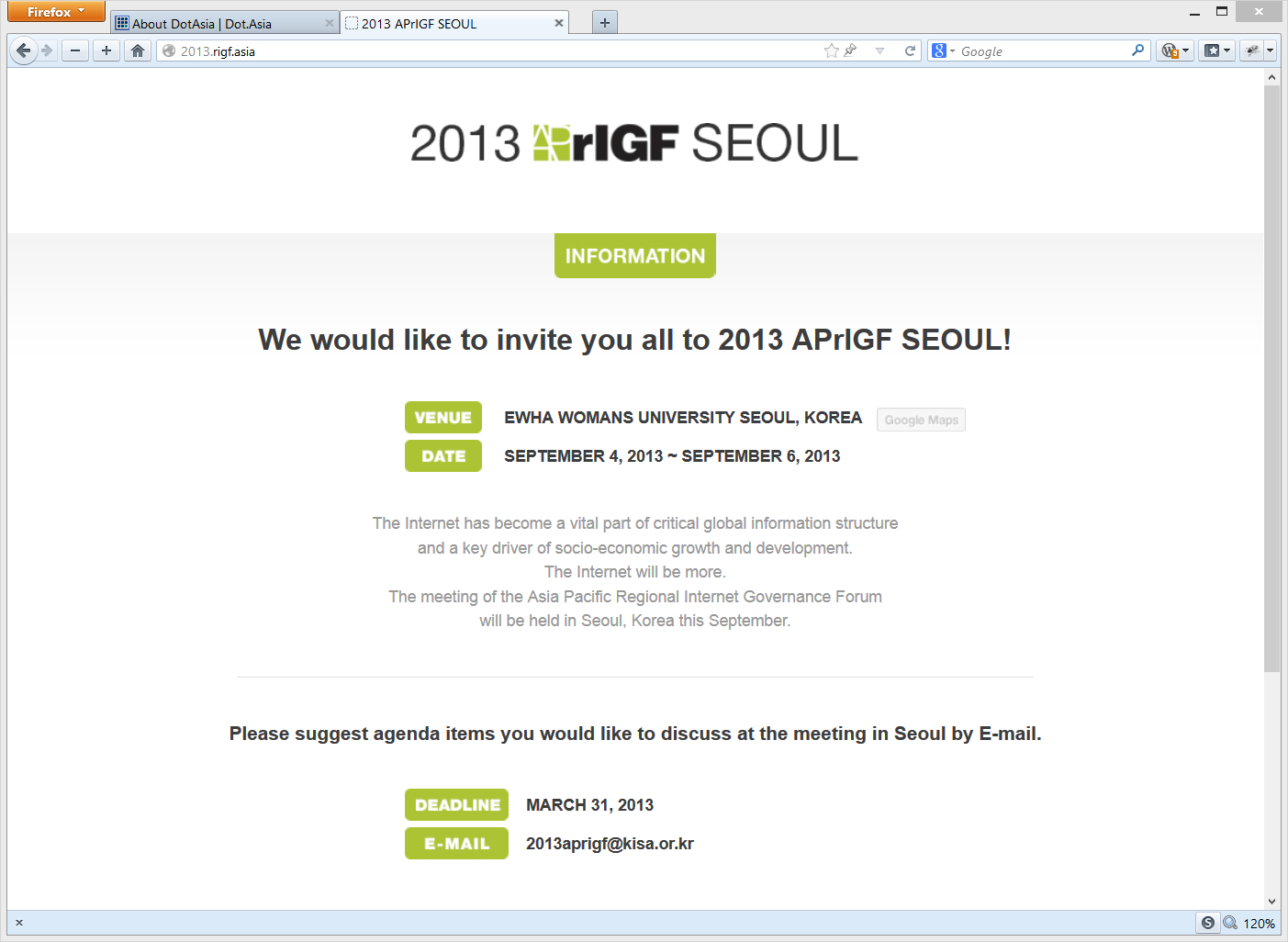 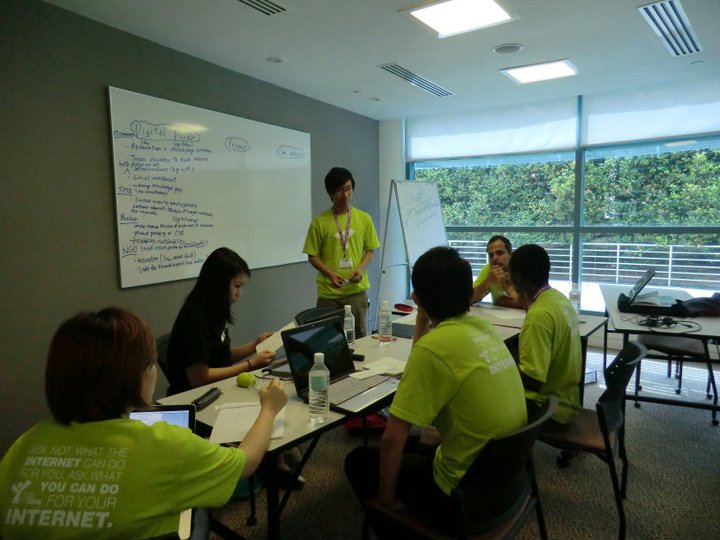 Youth IGF Camp (YIGF.Asia)
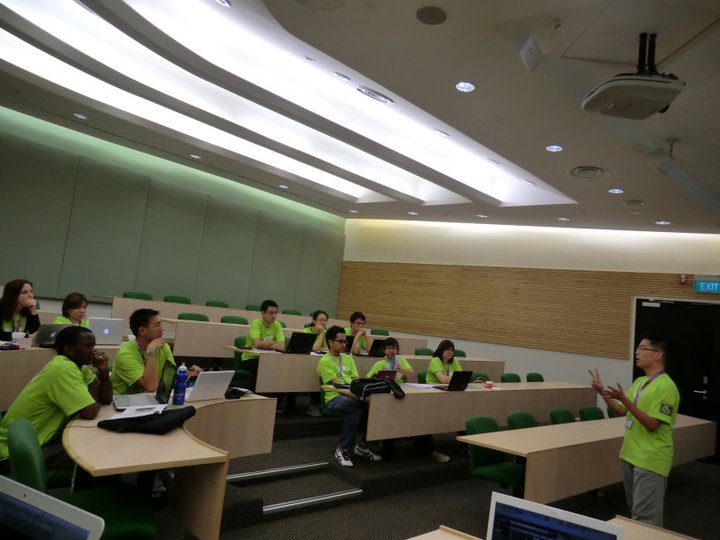 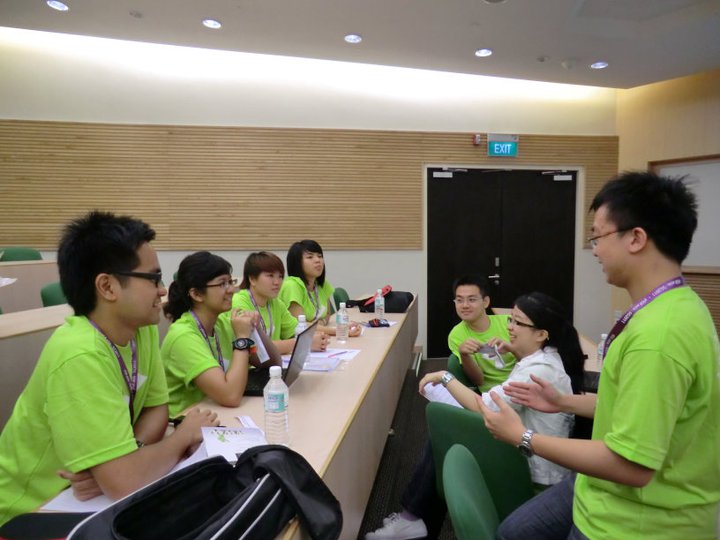 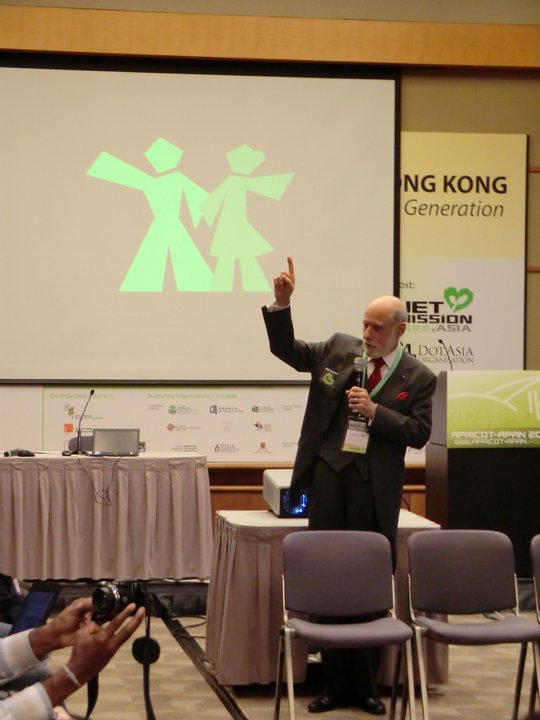 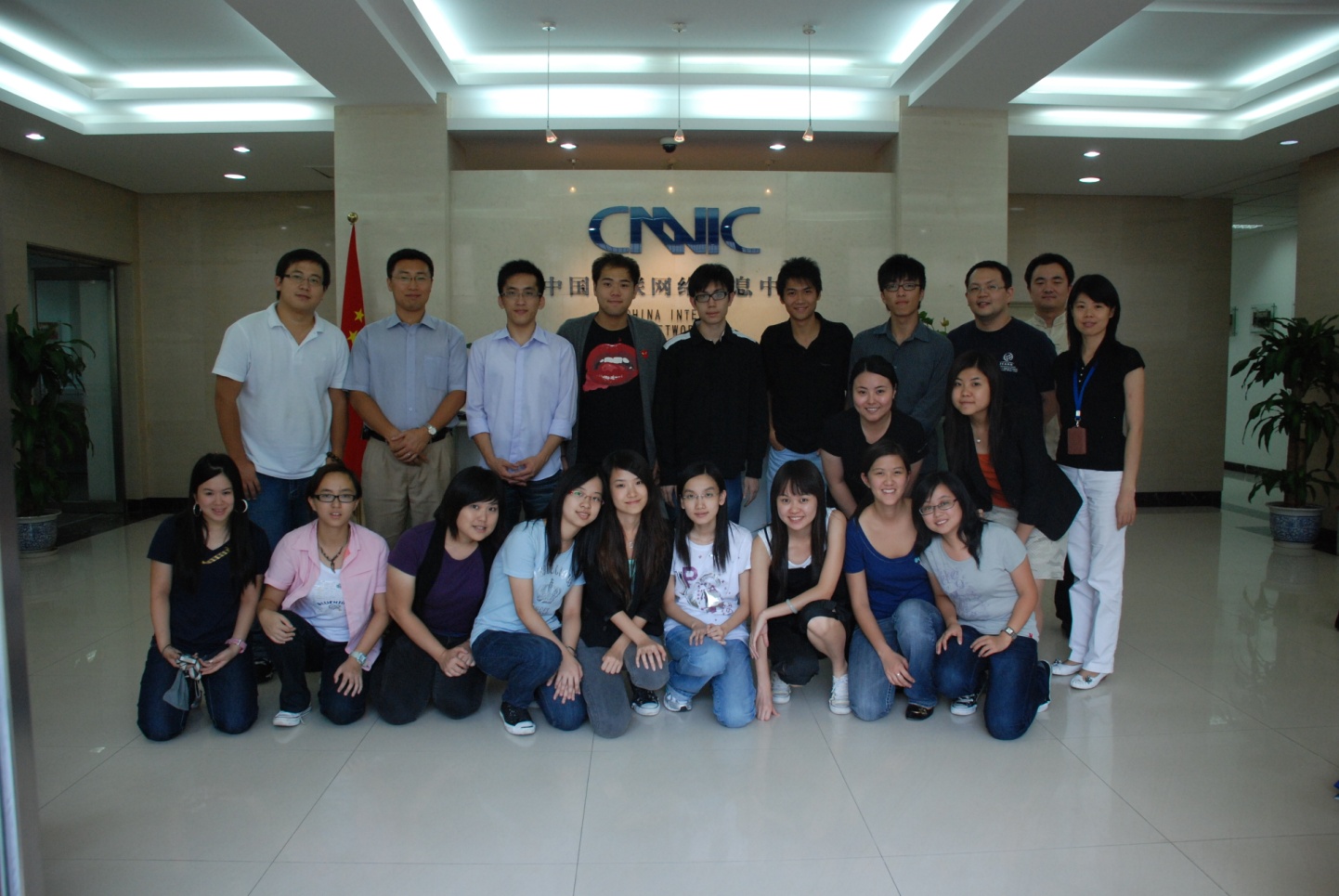 NetMission.Asia
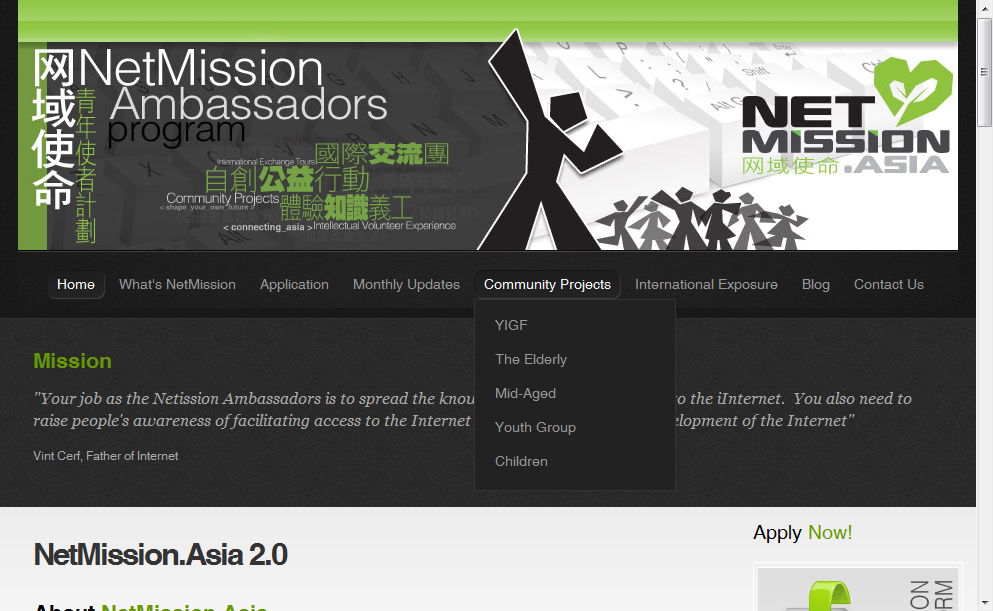 Class of 2009
Completed Training
ICANN / APNGAPNIC / APNG
Community Projects:
Children’s Carnival
Youth & Family  Pilot for HK gov supported large scale Internet education program (hiring 500 youth)
Middle-Aged Women Program  Internet training for disadvantaged middle-aged women
Elderly Survey
Youth IGF Camp
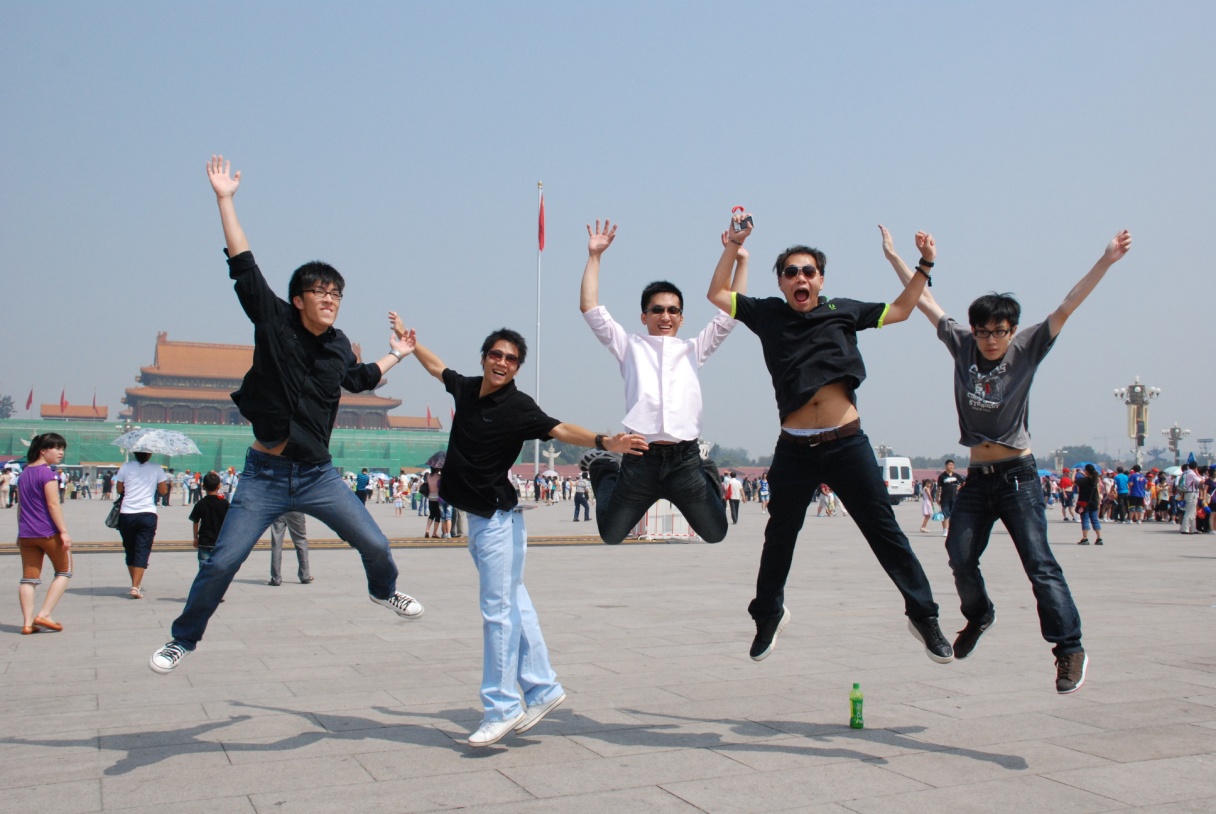 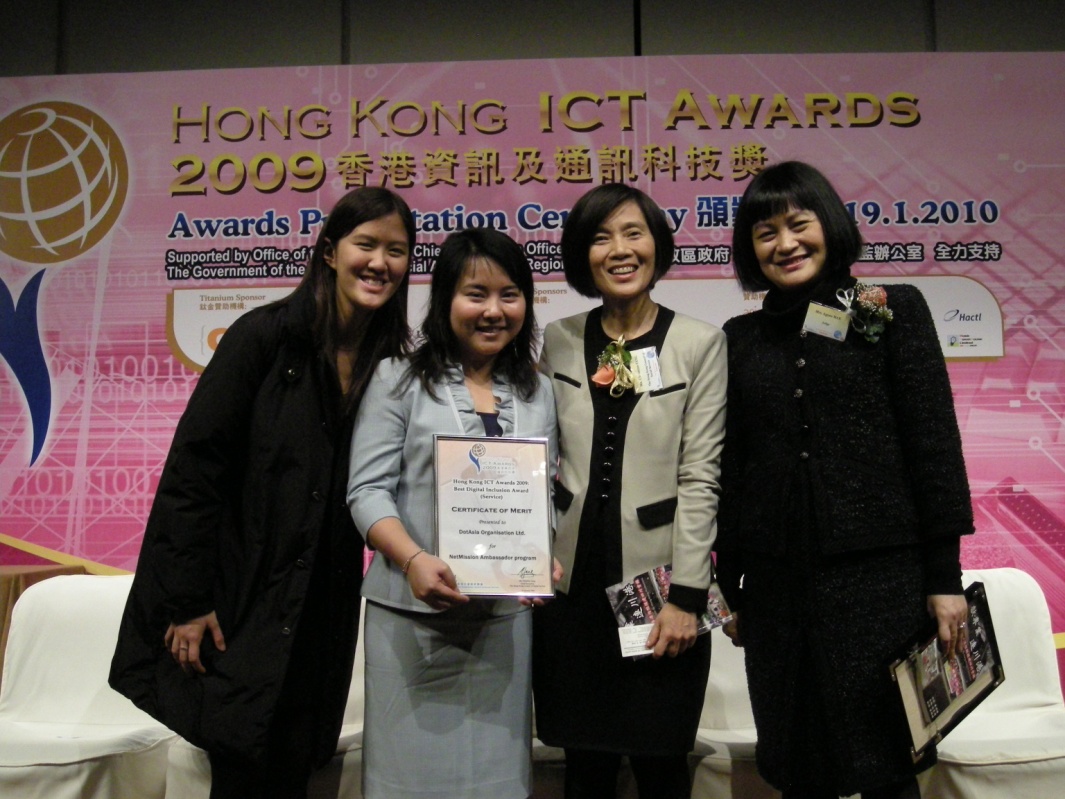 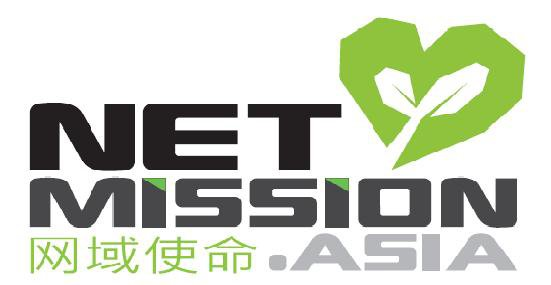 Special / Expansion Projects
Namesphere  |  HNET.Asia  |  DotKids.asia
.香港電訊
.inc
.studio
.art
.hkt
.asia
.网站
.richardli
.广东
.home
.pccw
.box
.kids
.网店
.app
.nowtv
.now
.新闻
.電訊盈科
.Future
No Application for .Asia IDN TLD
Unreasonable requirement from ICANN Applicant Guidebook
Support letter from 60% of governments
High risk with high cost 
DotAsia considered challenging the requirements and working through the process with a .Asia IDN TLD application
High cost (High risk) cannot be justified
Will continue to raise the issue and look to implement .Asia IDN TLDs ASAP
DotAsia pioneered the GAC Early Warning process which we believe should be sufficient
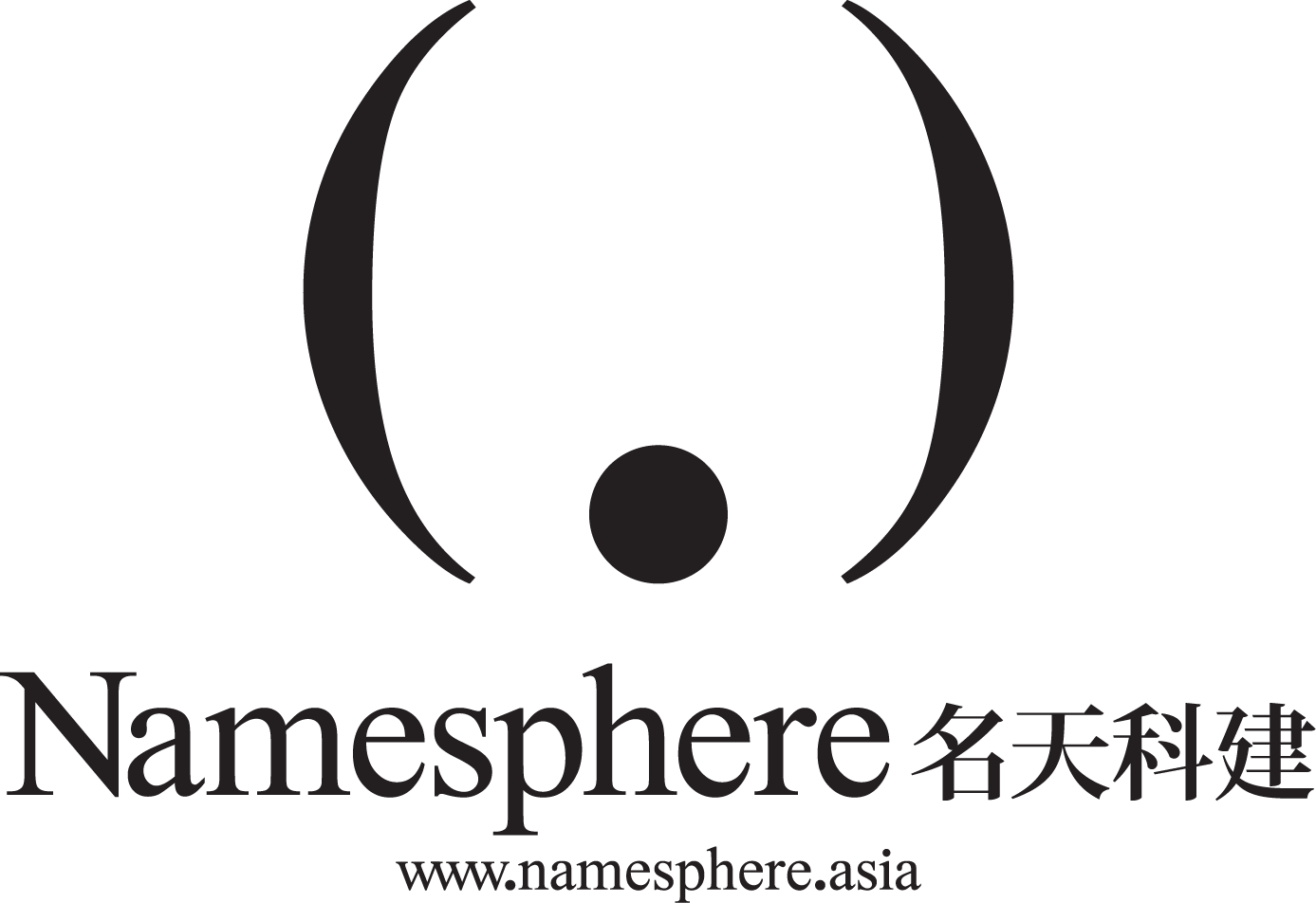 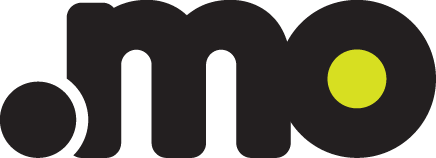 March 2011: Migration from University of Macau
2012: Complete IANA Redelegation Process
Application for IDN ccTLD: .澳門 (.澳门)
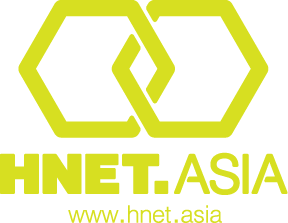 Comparative Study for .MO:
Similar TLD Structure: com.cn / edu.hk / etc.
Stronger Requirement for 3rd-Level: xyz.com.sg
Open Registrations at 2nd-Level: abc.cn
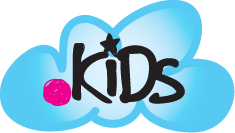 Agenda:
Welcome Remarks
DotAsia Operations in 2012
Audited Financials (Fiscal Year 2011-2012)
Community & Special Projects
.Asia Registry Technical Updates (Afilias)
DotAsia Strategic & Operational Plans 2013
Member Resolutions (Board Elections)
Open Discussion & Closing Remarks
Agenda:
Welcome Remarks
DotAsia Operations in 2012
Audited Financials (Fiscal Year 2011-2012)
Community & Special Projects
.Asia Registry Technical Updates (Afilias)
DotAsia Strategic & Operational Plans 2013
Member Resolutions (Board Elections)
Open Discussion & Closing Remarks
DotAsia Strategic Directives 2010
2010
Strategic Community Contributions
Moderation on Sponsorships
Explore sustainable support
Preference on self-sustainable projects
Provide support in cash flow
Aim for cost-recovery on supported projects
Utilize loan or investment structure
Efforts & Expertise based Contributions
.Asia domain names
Website development and maintenance
Leveraging network
DotAsia Strategic Directives 2011
2011
Multi-Dimensional Growth
Expansion
Continue to develop channel
Launching of IDN.Asia 
Horizontal Development
Support other TLDs
Explore New gTLD Opportunities
Vertical Development
Vertical Integration Deregulation
Secondary Market
Diversification
.Asia Domains & Other Investments
Leveraging Funding Sources
2011: A Year of Exploration
2012: A Year of Investment
Continued Investments into Expansion
Investments into New gTLDs
Investment into New Office Space
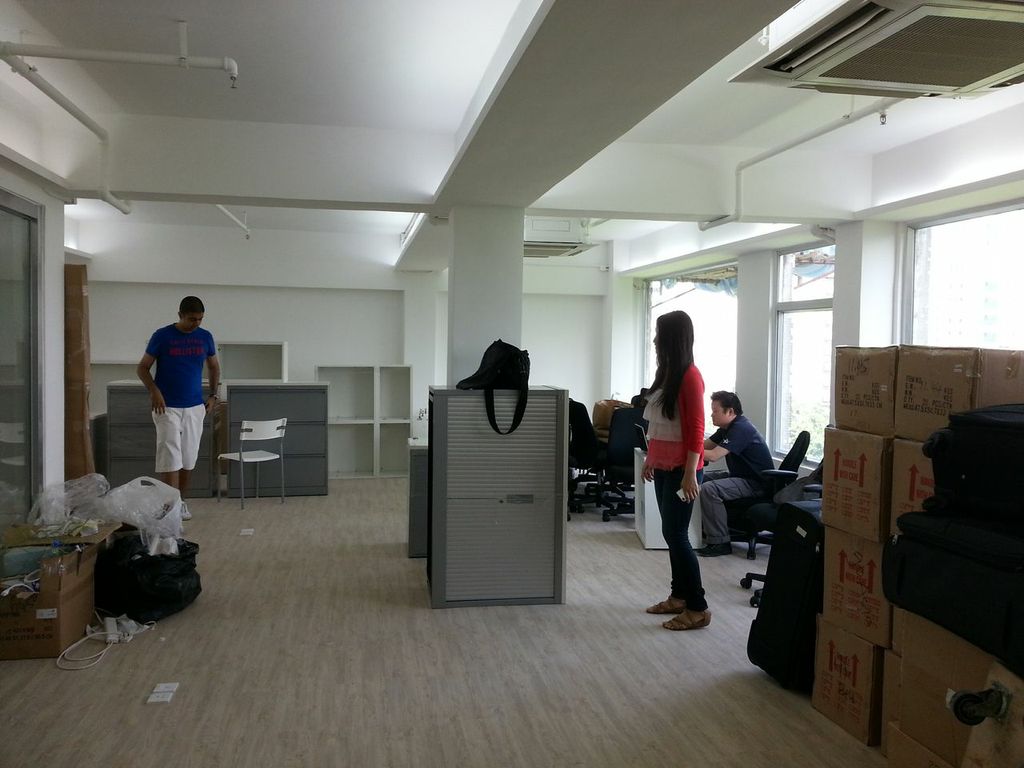 New DotAsia Office
2013: Year of Consolidation
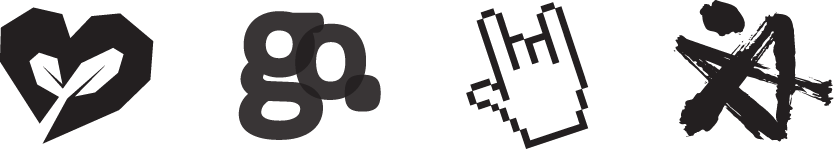 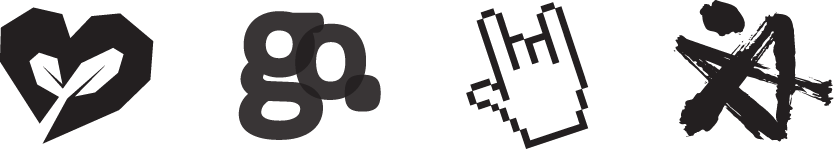 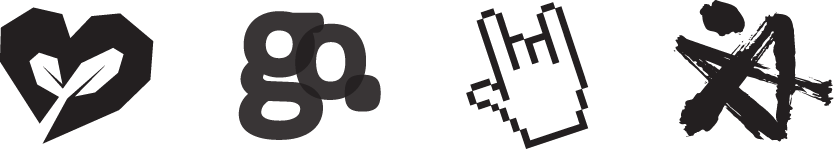 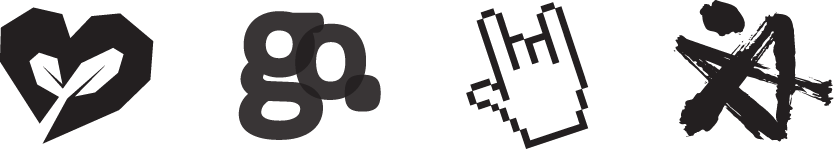 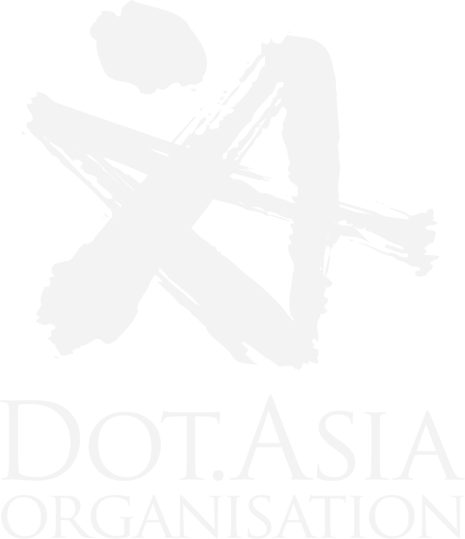 DotAsia Organisation
Membership & Governance
Registry Policies & ICANN
Asia Pacific Internet Community
Registry & Techincal Operations
Love.from.Asia
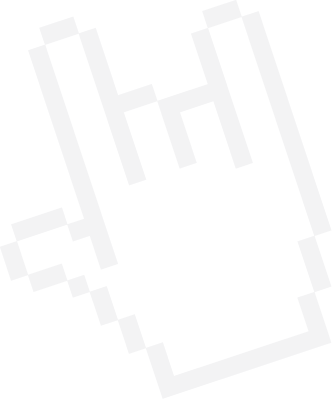 Marketing & Promotions
Mass Media Relations
KeepClicking.Asia / Domains.Asia / 591.Asia / Community.Asia / etc.
Other Revenue & Market Development Initiatives
NetMission.Asia
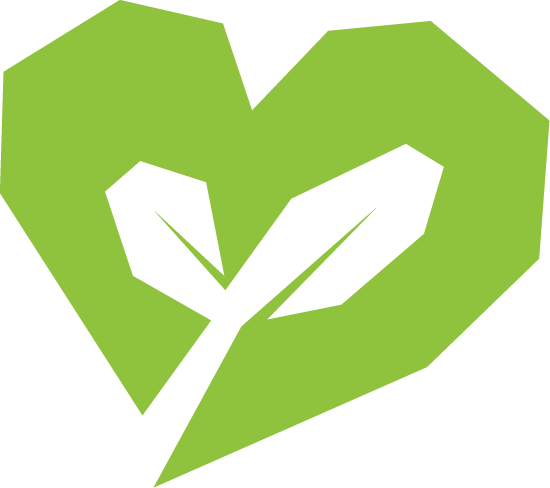 Education & Next Generation
APNGCamp.Asia / YIGF.Asia / NetY.Asia / etc.
Youth (and Children) Engagement
Internet Governance
Go.Asia
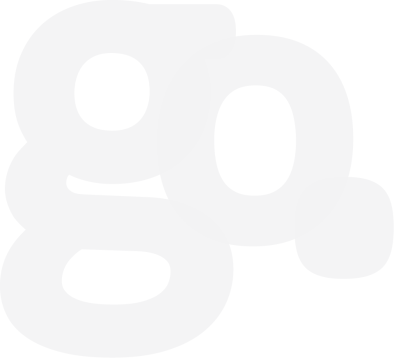 General Charitable Works
Relief.Asia / GIVE.Asia / Foodbank.Asia / etc.
Volunteerism
Every Act Counts
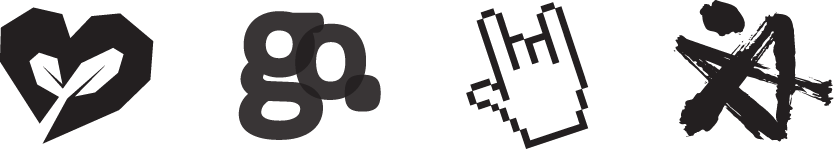 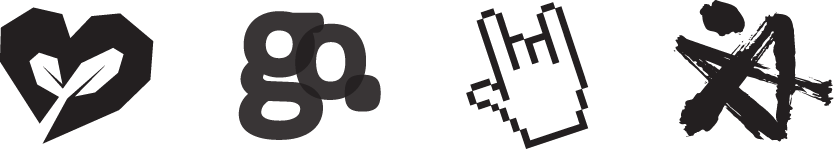 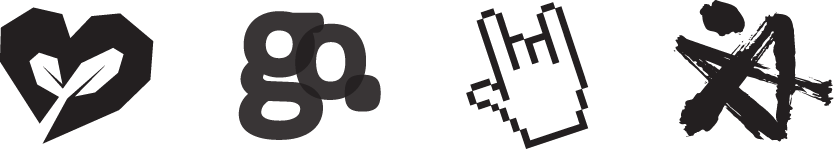 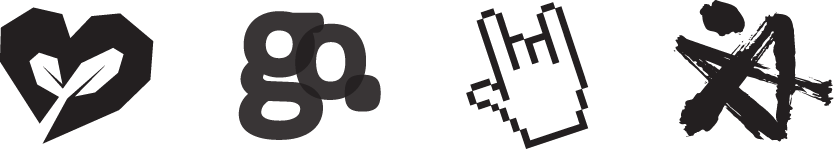 Youth & Education
 NetMission.Asia
 YIGF.Asia
 NetY.Asia
 APNGCamp.Asia
 OLPC.Asia
…
Charitable Initiatives
 GIVE.Asia
 FRD.Asia
 MandelaDay.Asia
 Relief.Asia
 Foodbank.Asia
…
Marketing & Promotion
 Domains.Asia
 591.Asia 
 KeepClicking.Asia
 Community.Asia
 Love.from.Asia
…
Policies & Industry
 IDN.Asia
 DNSSEC.Asia
 IPv6World.Asia
 APrIGF.Asia
 WHOIS.Asia
…
Strategic & Operational Plans
Community:
Organization of Community Projects
Expansion of Community Projects
Proactive promotion of utilization of SCP Funds
.Asia Registry:
Policies to mitigate registration abuses
Additional IDN Languages launch
DotAsia Organisation
Broaden works in New gTLDs
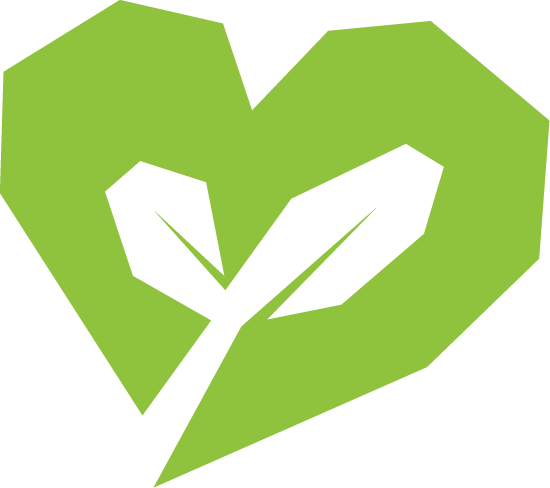 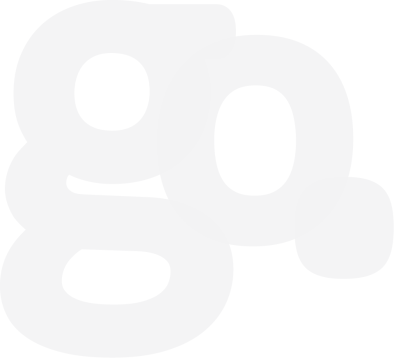 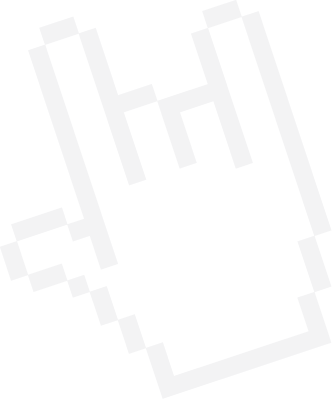 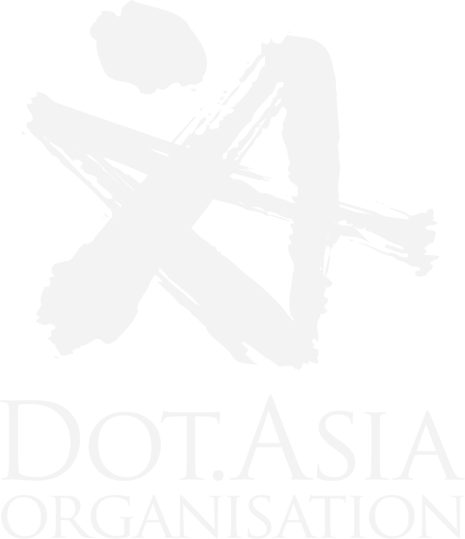 Agenda:
Welcome Remarks
DotAsia Operations in 2012
Audited Financials (Fiscal Year 2011-2012)
Community & Special Projects
.Asia Registry Technical Updates (Afilias)
DotAsia Strategic & Operational Plans 2013
Member Resolutions (Board Elections)
Open Discussion & Closing Remarks
Board Elections 2013
Seats up for election
4 seats from Sponsor Member Category
2 seat from Co-Sponsor Member Category
Development of Election Procedures
First Draft Posted: Nov 14, 2012
Final Procedures Posted: Dec 3, 2012
Nominations Process
December 5, 2012 (Wed) – Nomination Period Begins
January 9, 2013 (Wed) – Nomination Period Ends
Highlights of Procedures
Nominations & Voting Process (via email)
Sub-Regions (Sponsor Category):
At least 1 member from each of the 4 Sub-Regions
North and Northeast Asia
South and Southeast Asia
Middle East, Asia Minor and Eurasia
Australia and Pacific Asia
Remaining members already fulfil requirement
Vacant Seats for Co-Sponsor Category
2 Seats vacant
1 seat for 1-year term, 1 seat for 2-year term
Nominations Recieved
Candidates Nominated: 6*
Sponsor Category: 4





Co-Sponsor Category: 2*



Late second received Jan 10, 2013 16:01 UTC
Voting Process
Sponsor Members
Number of candidates (4) standing for election in the Sponsor Member category is equal to the number of vacancies in the category (4) 
No voting required
Co-Sponsor Members
Number of candidates (2) standing for election in the Sponsor Member category is equal to the number of vacancies in the category (2) 
No voting required
Proposed Member Resolutions 1&2
AGM2013 Resolution 1
To accept the Board Elections 2013 results in the election of the following duly nominated candidates:
Atsushi ENDO (re-elected)
Choon Sai LIM (re-elected)
Dr. Xiaodong LEE (re-elected)
Dr. THAM Yiu Kwok (re-elected)
Ching CHIAO (newly elected)
AGM2013 Resolution 2
To accept the late seconding received Jan 10, 2013 16:01 UTC (where deadline was Jan 9, 2013) for Tommy MATSUMOTO, which confirms re-election
Tommy MATSUMOTO (re-elected)
Drawing of Lots to determine Term Length of Co-Sponsor Member Directors
According to the Board Elections Procedures 2013 (http://dot.asia/policies/DotAsia-BoardElections2013_COMPLETE.pdf) with reference to Article 40 (d) of the the DotAsia M&A (http://dot.asia/policies/DotAsia%20M&A%202009-06-26.pdf), for the determination of the terms of the Co-Sponsor Member Category Board Members, "the elected Director who received the greater number of votes shall serve on the board for 2 years while the other elected Director shall serve for 1 year. In case of an equal number of votes, or if no voting is required, the election shall be decided by way of lot."
Complete Board Elections 2013 Results
Elected Board Members: (serving until AGM 2015)
Atsushi ENDO 		– North & North East Asia
LIM Choon Sai 		– South & South East Asia
Dr. THAM Yiu Kwok	– North & North East Asia
Xiaodong LEE		– North & North East Asia
Ching CHIAO		– North & North East Asia
Elected Board Member: (serving until AGM 2014)
Tommy MATSUMOTO	– North & North East Asia

Other Elected Board Members: (serving until AGM 2014)
Stafford GUEST	– Australia and Pacific Asia
Alireza SALEH		– Middle East, Asia Minor and Eurasia
Dr. SIR Jae-Chul	– North & North East Asia
Joel DISINI		– South & South East Asia
Thank you Everyone for your Continued Support
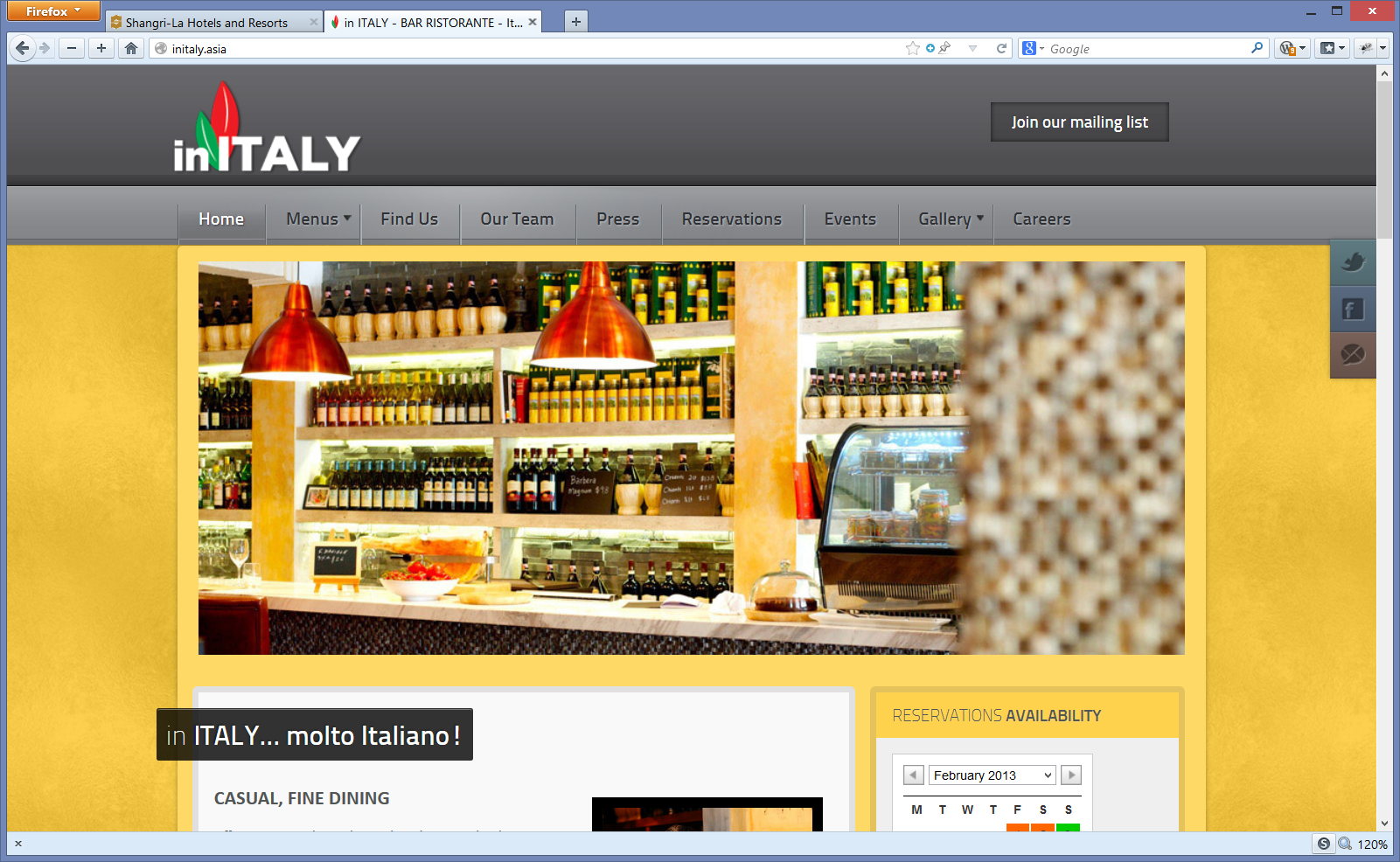 Joint AP* DotAsia Dinner6:00PM @ Shangri-La Lobby
www.inITALY.asia
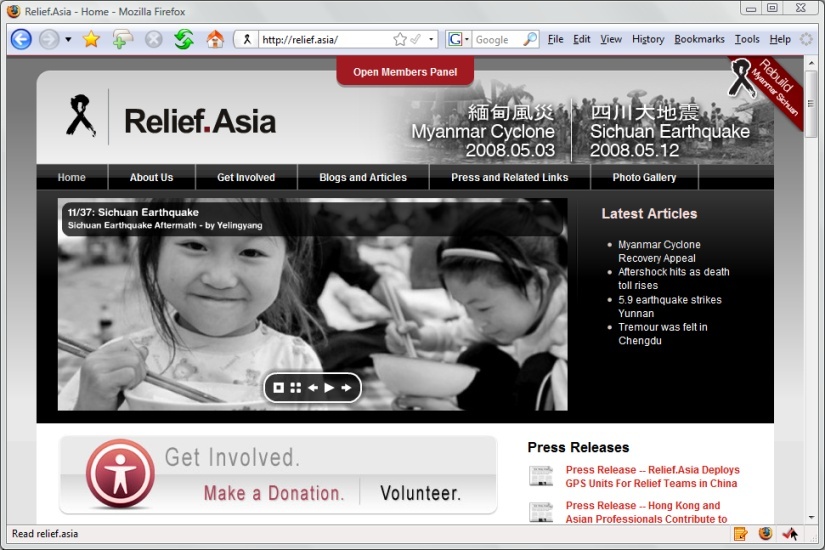 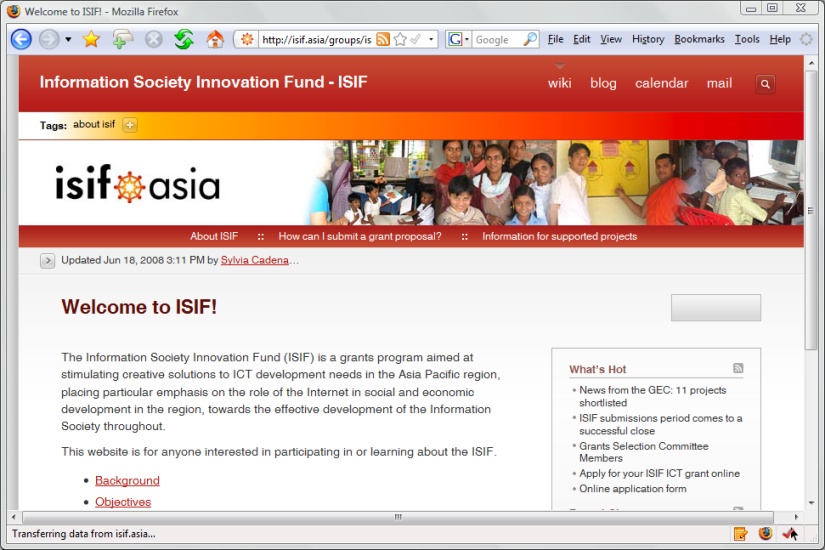 Every .Asia Domain Contributes to Internet Development in Asia
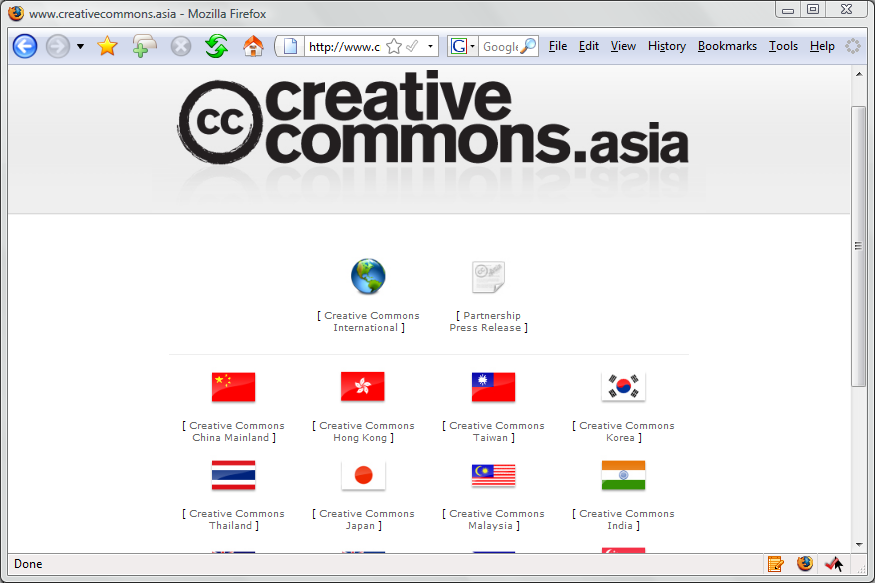 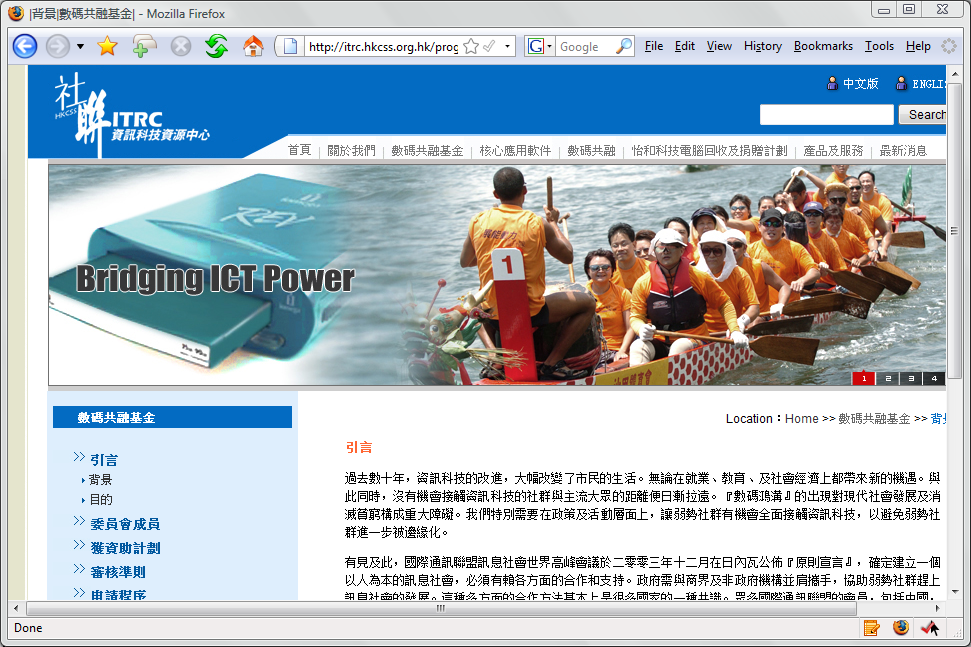 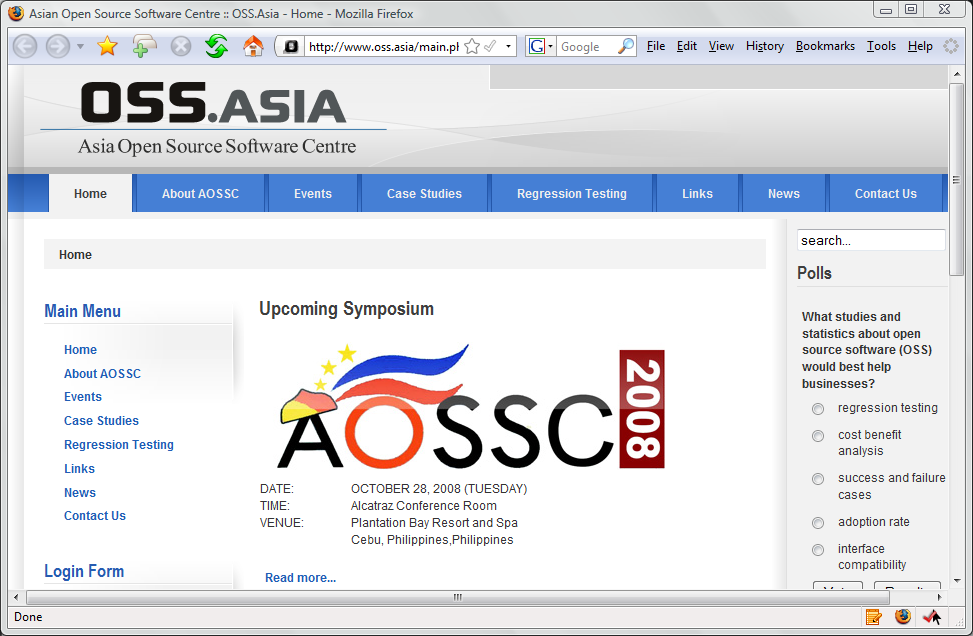 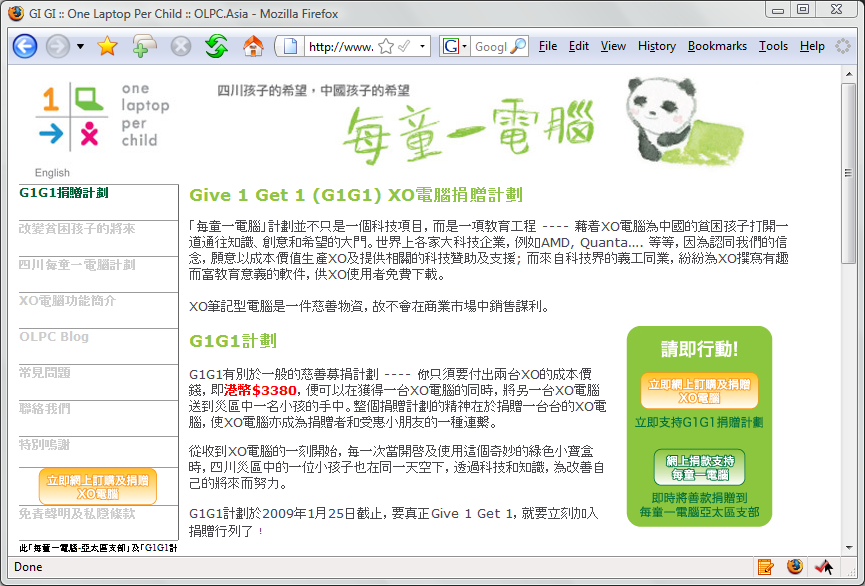 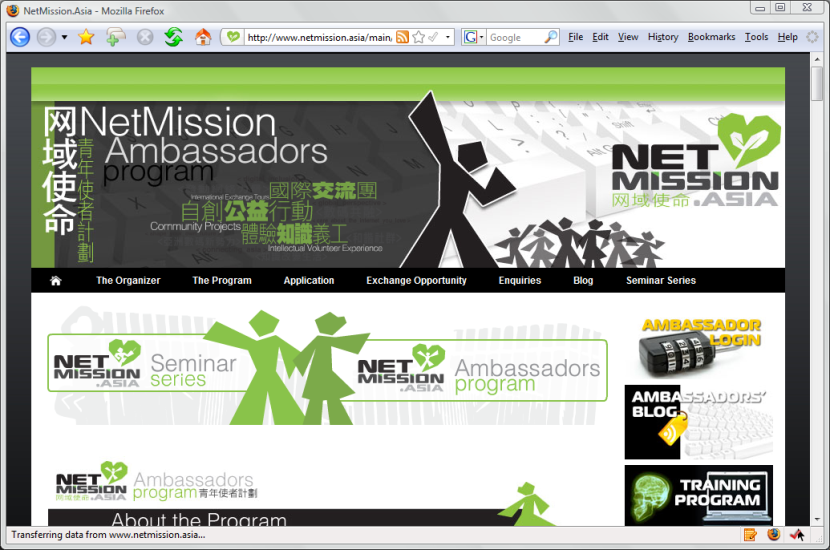 Edmon Chung <edmon@registry.asia>
worlds50best.asia
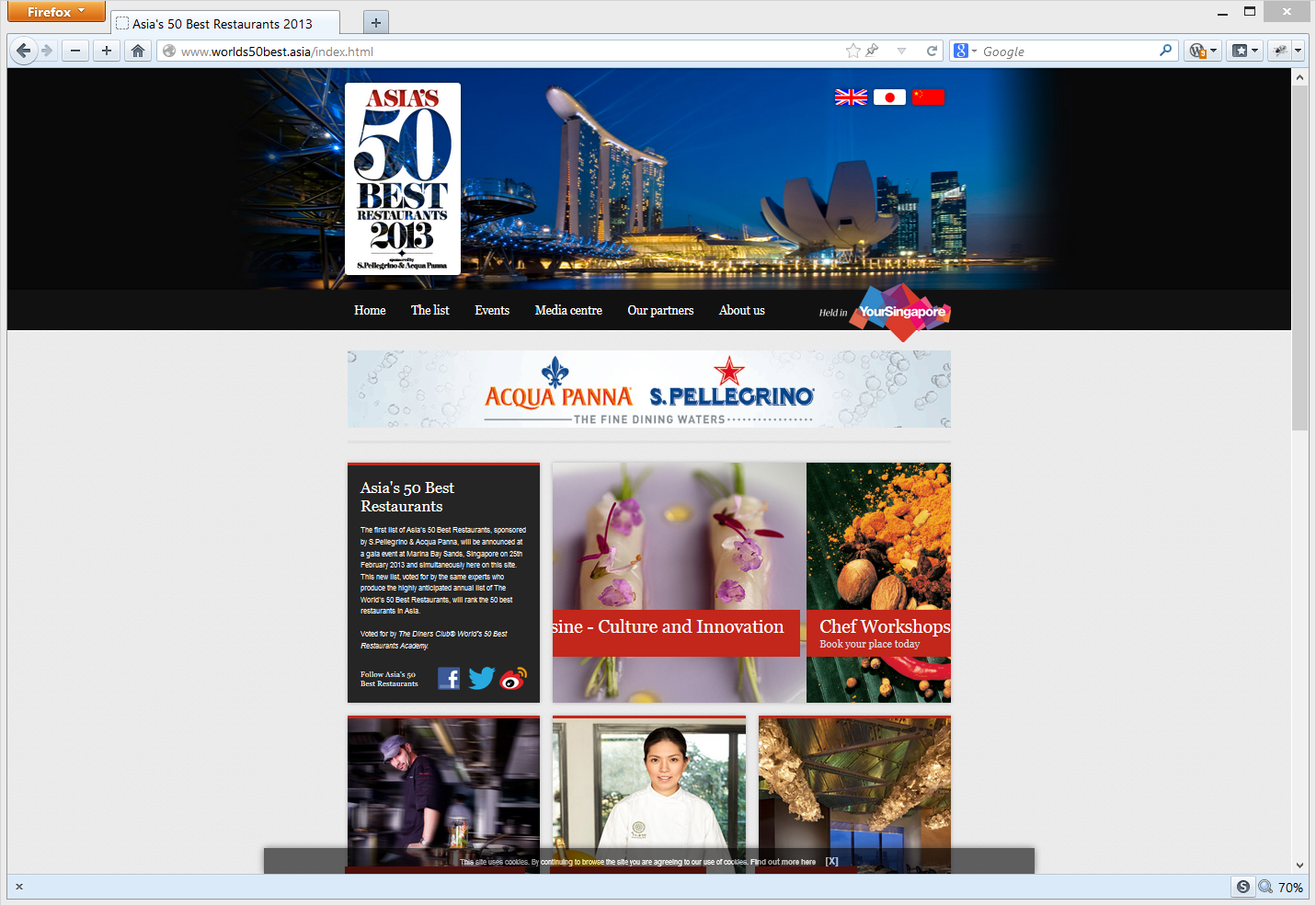